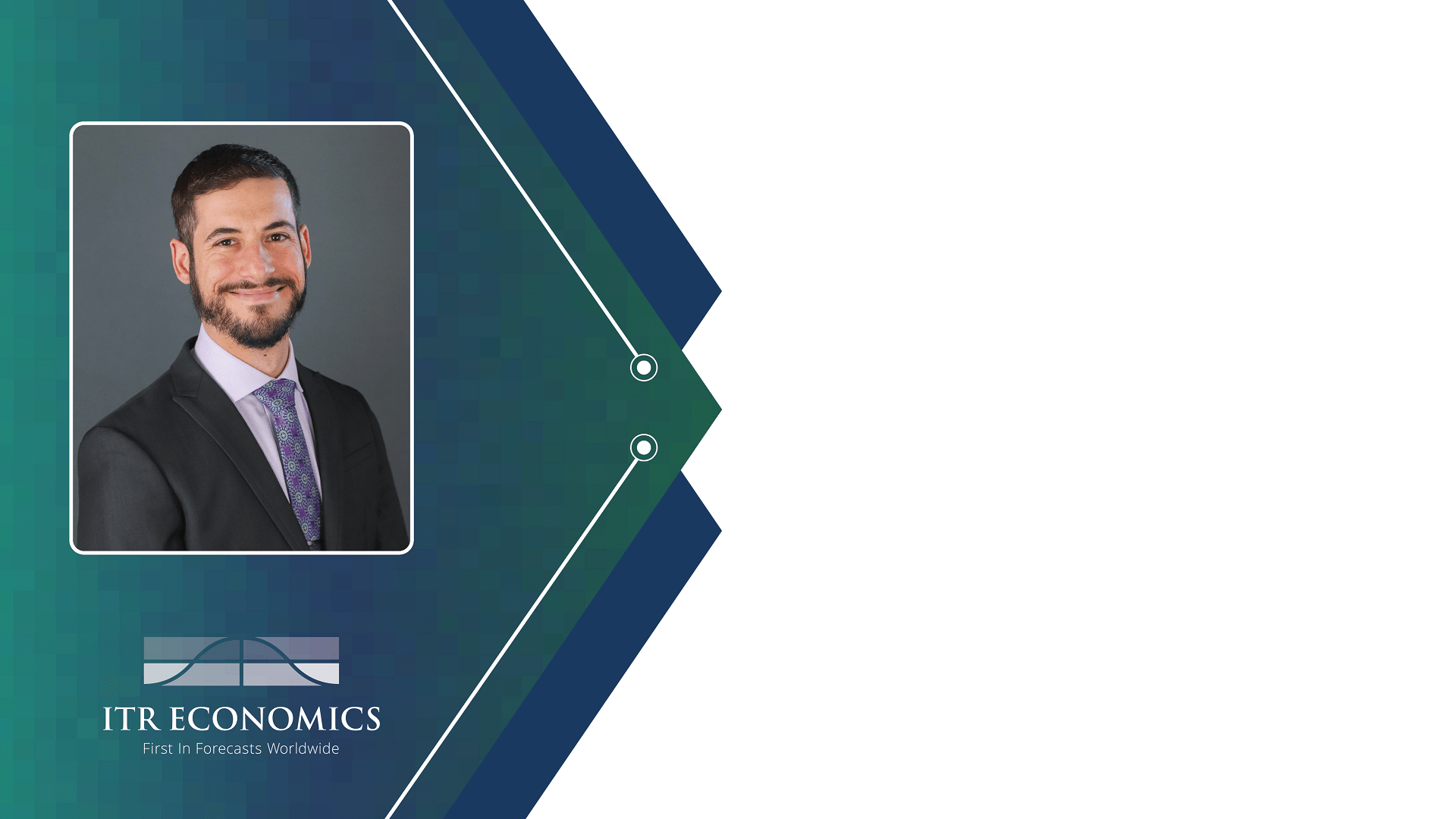 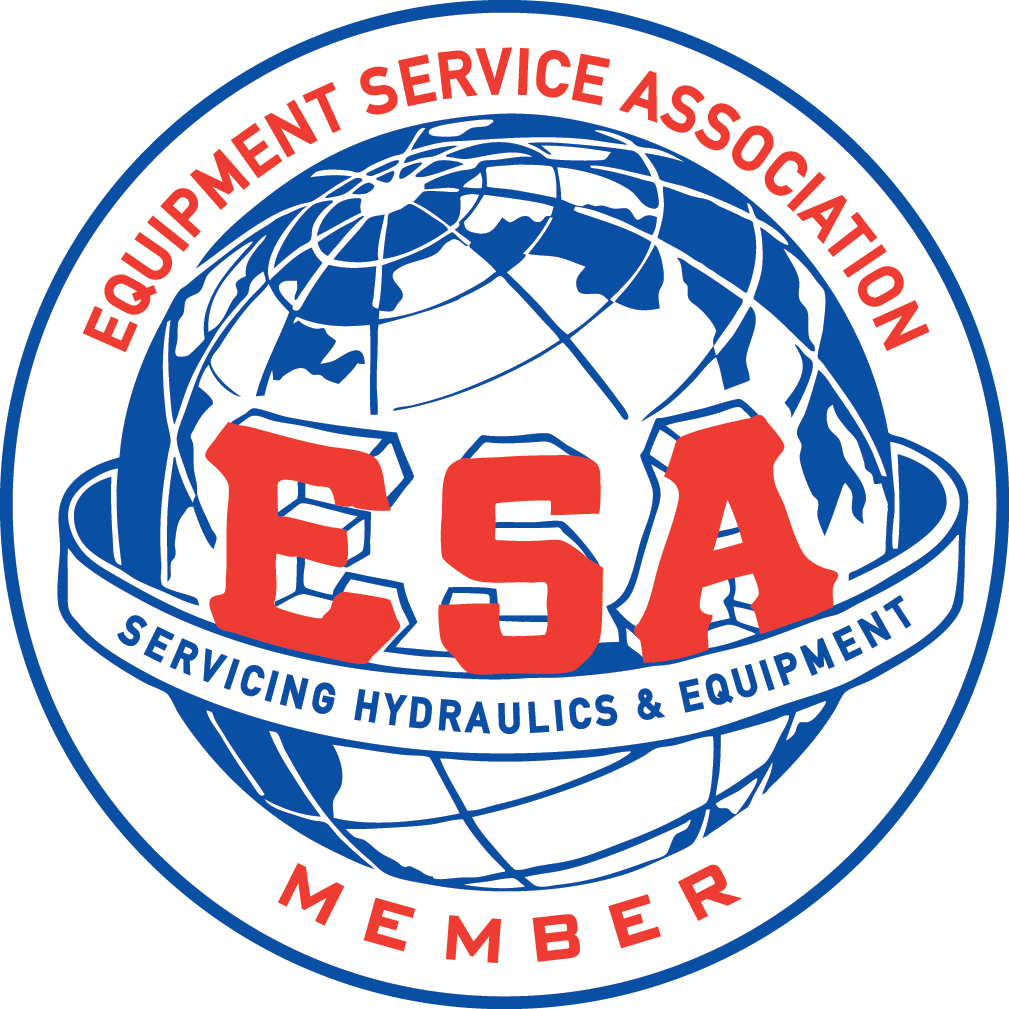 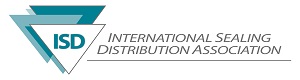 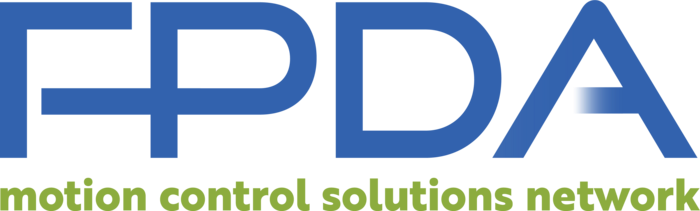 Prepare for 2024
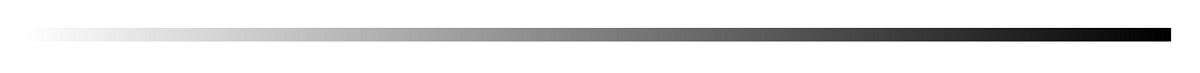 Presented by ITR Economics Economist and Speaker
Jeremy Bess
2022 Forecast Results
ITR Economics provides the best economic intelligence to reduce
risk and drive practical and profitable business decisions.
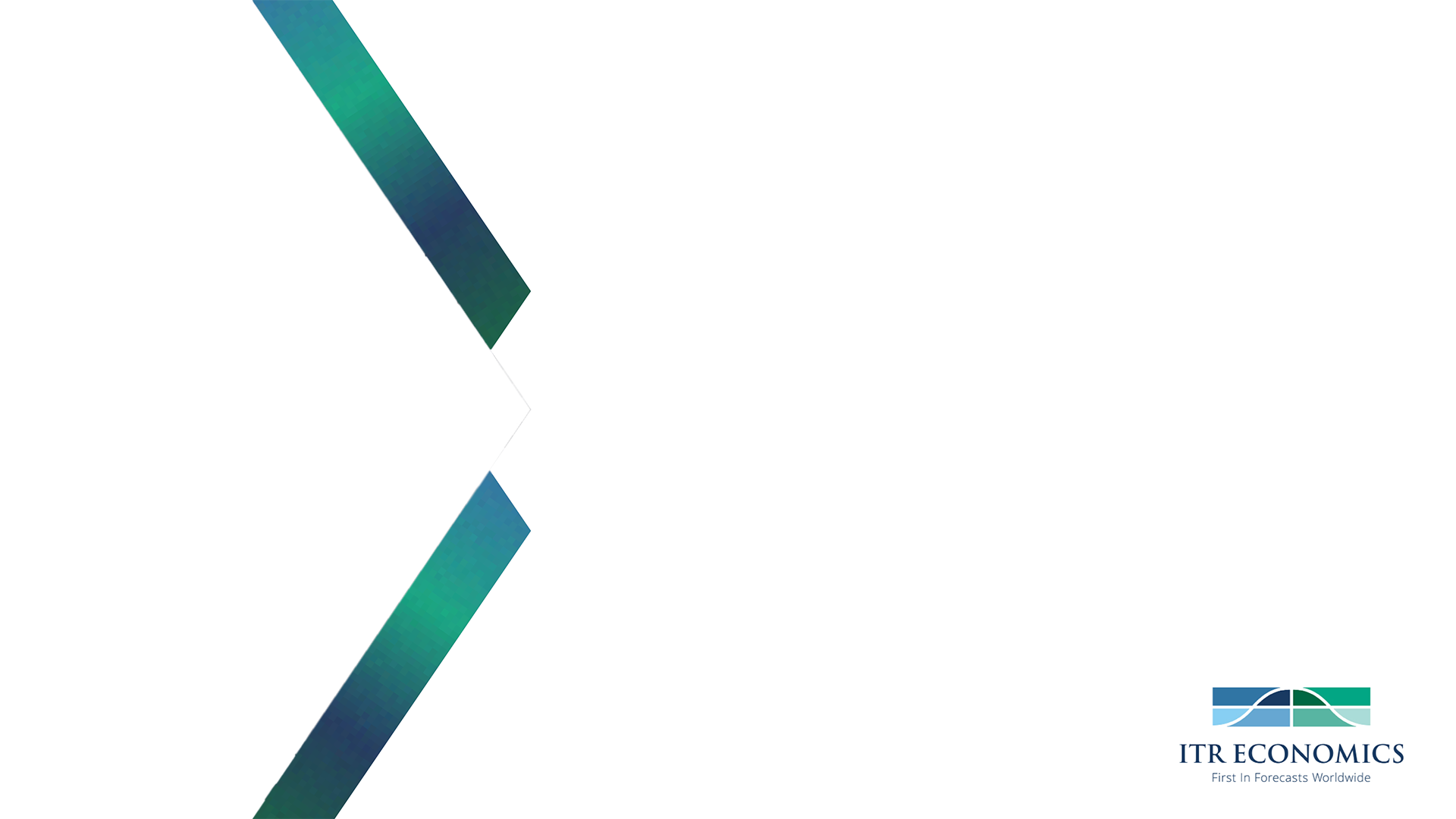 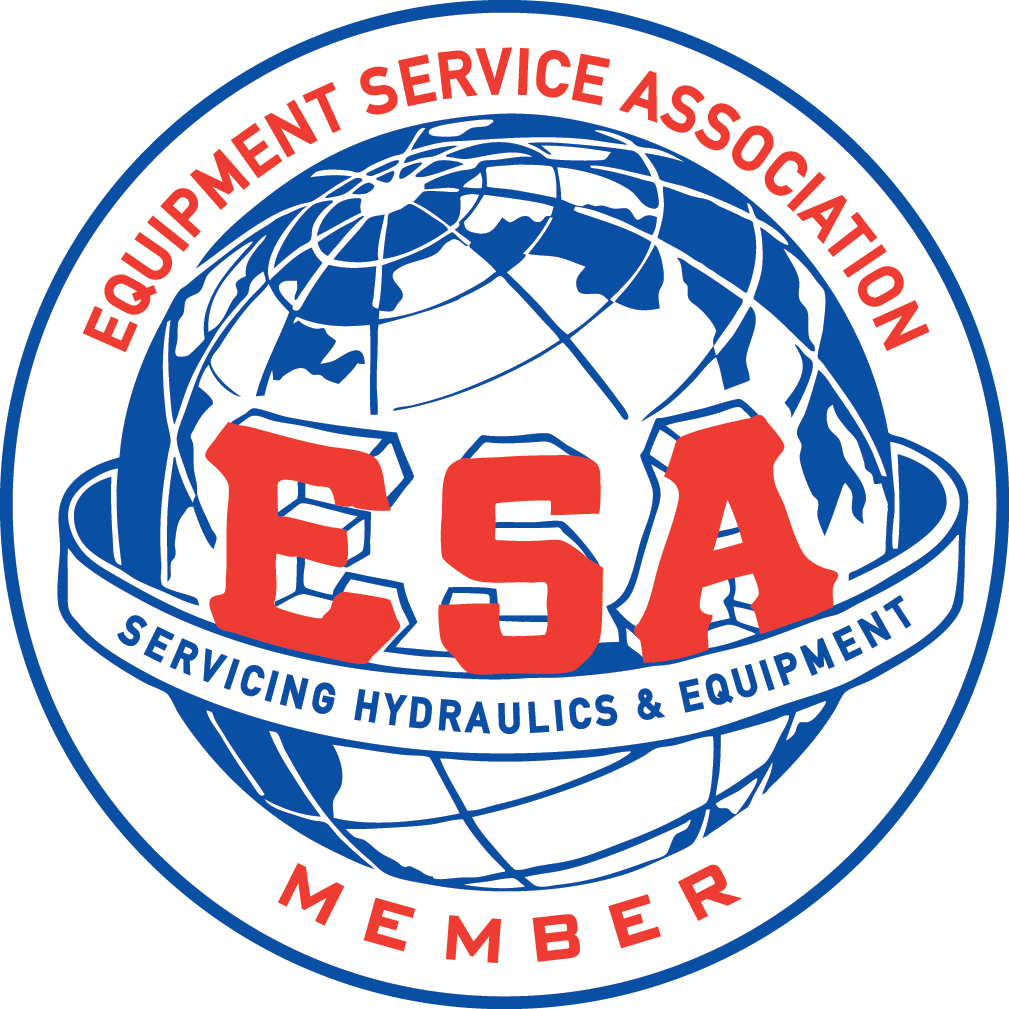 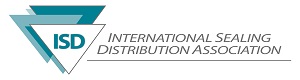 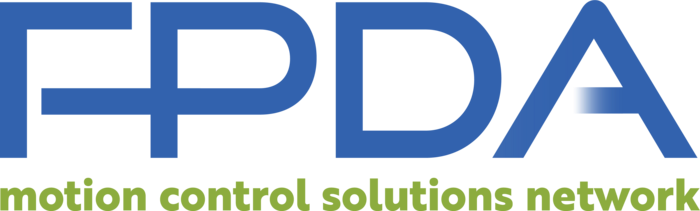 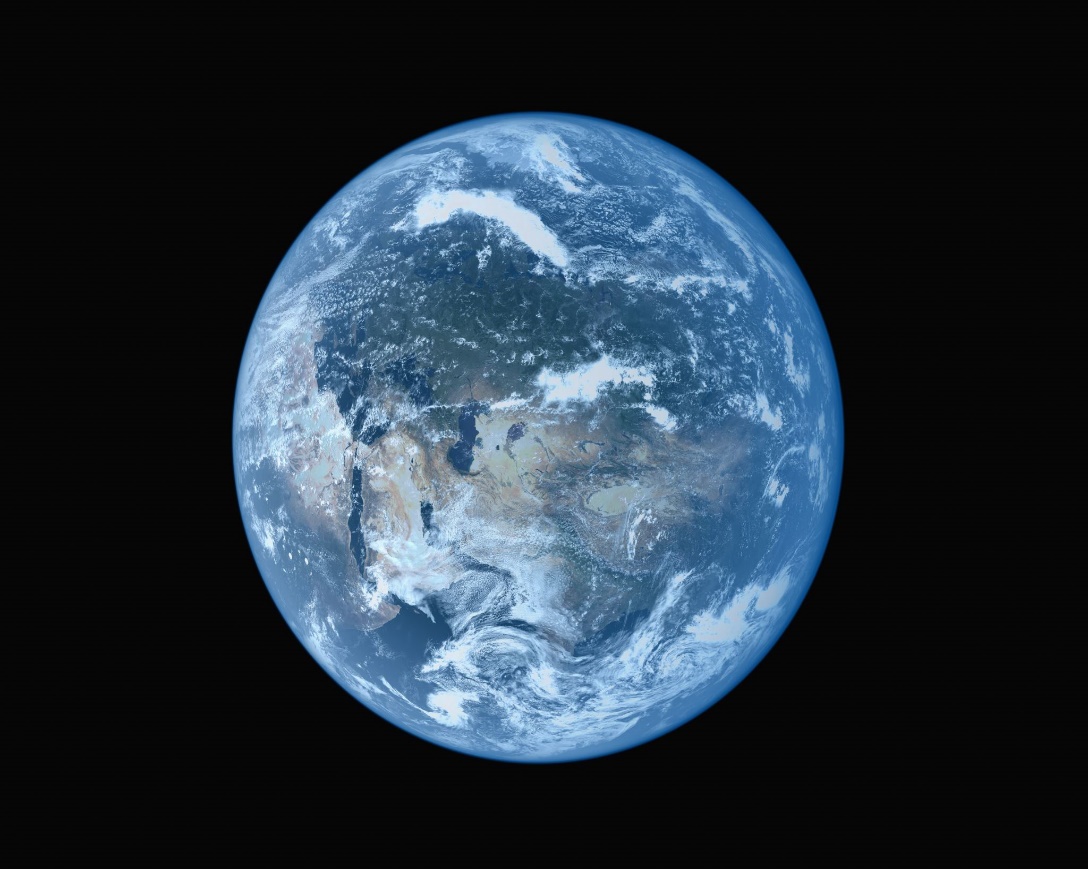 Global Forces
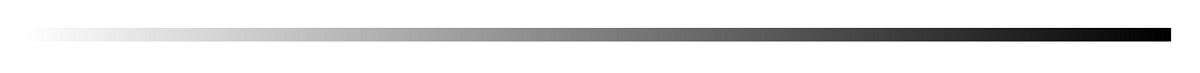 Source: IMF, *ROW: 70% are IMF Estimated Figures
Percent of World GDP by Country
4
*Total World GDP:
$100.2 Trillion US $
Sources: FRB, CPB Netherlands Bureau For Economic Policy Analysis
Strong Cyclical Relationship
US Industrial Production Index to World Industrial Production Index
12/12 Rates-of-Change
Late 2024 low
The Global Economy At-a-Glance
6
Source: ITR Economics Trends ReportTM
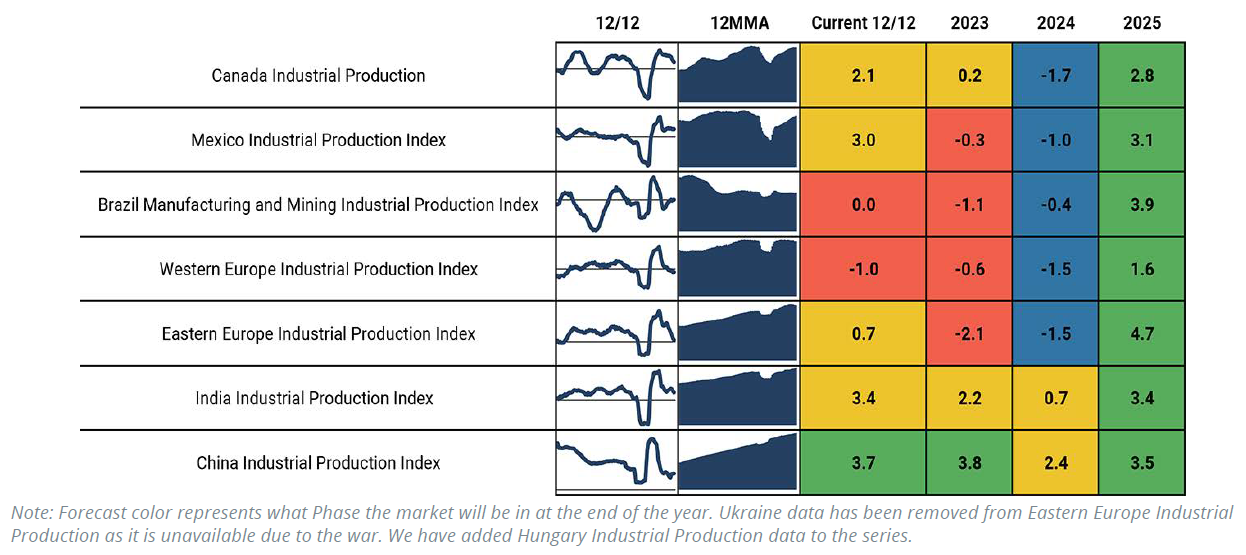 Iran
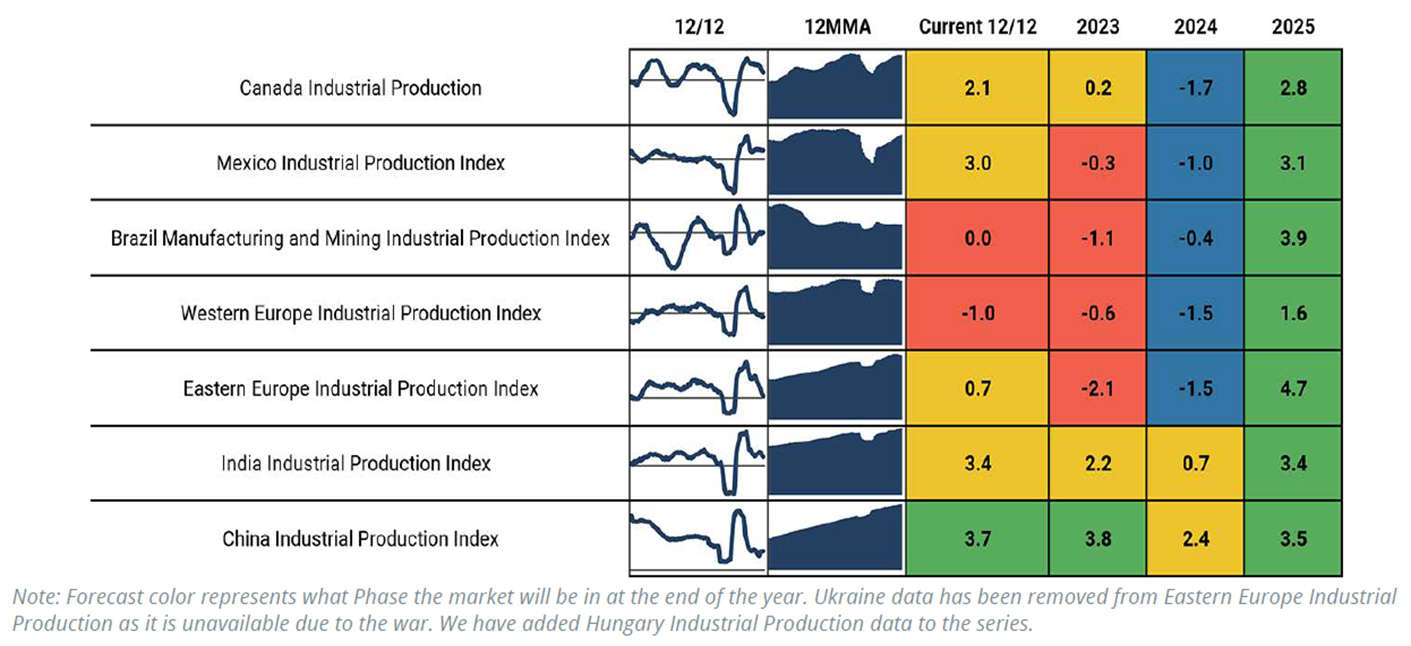 Sources: China National Bureau of Statistics
The Decelerating Rise is Becoming More Apparent
China Industrial Production Index (Logarithmic Scale)
Annual Data Trends: 2012 = 100
Sources: BLS, China National Statistics Bureau
Lack of Labor in China
US Private Sector Employment to China Employment
Annual Data Trends: Millions of People
Source: World Bank
Strength for the Americas
Total Population Age 15-64 With Projections – US, Mexico, Canada, Brazil
Millions of Persons
Risks and Opportunities
China is becoming more of a problem going forward with mounting risks
US economy is the best long-term plan you could have
Lessen your reliance on China in the coming years
Russia is a hollowed-out version of its former self
Supply chain pressures are easing
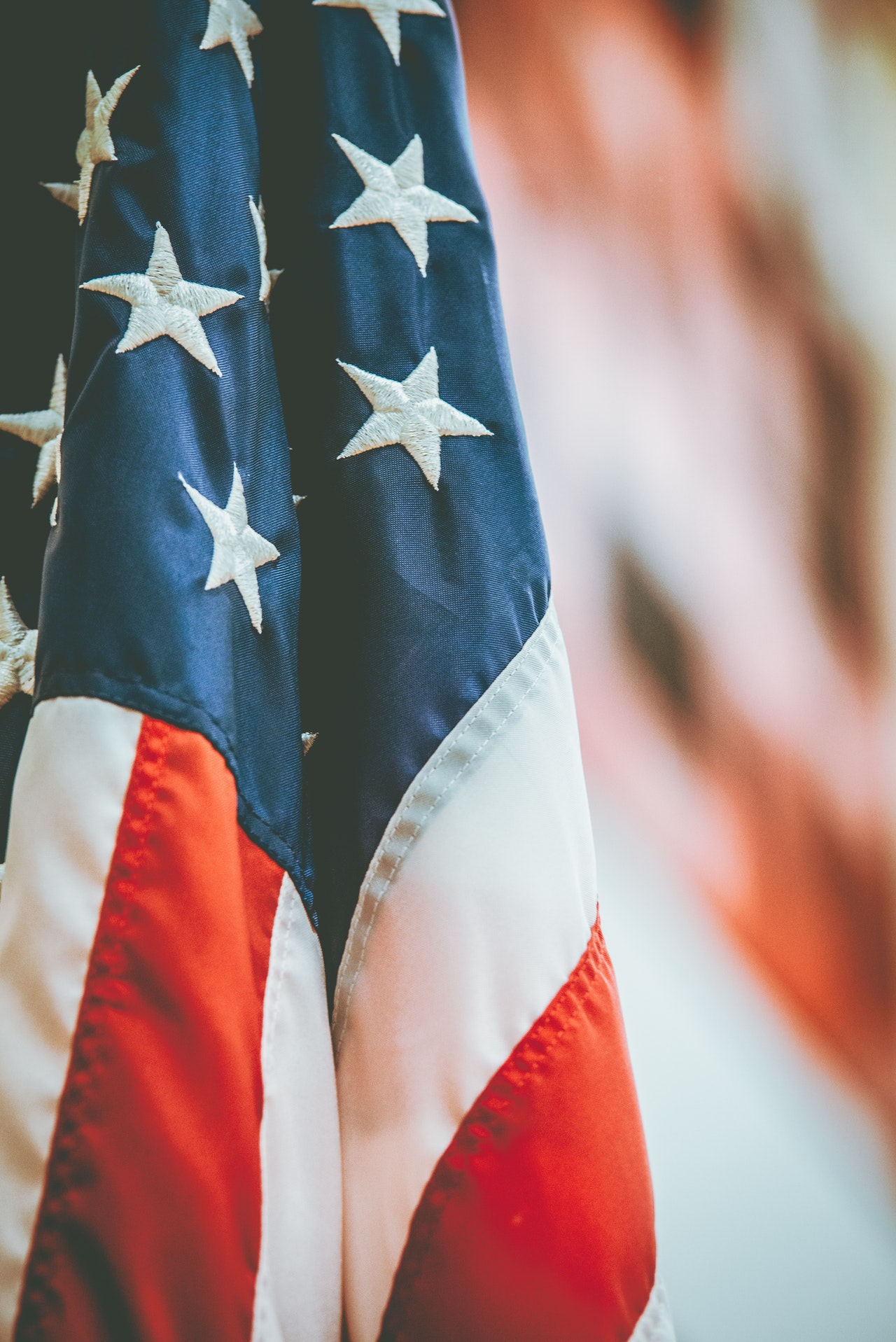 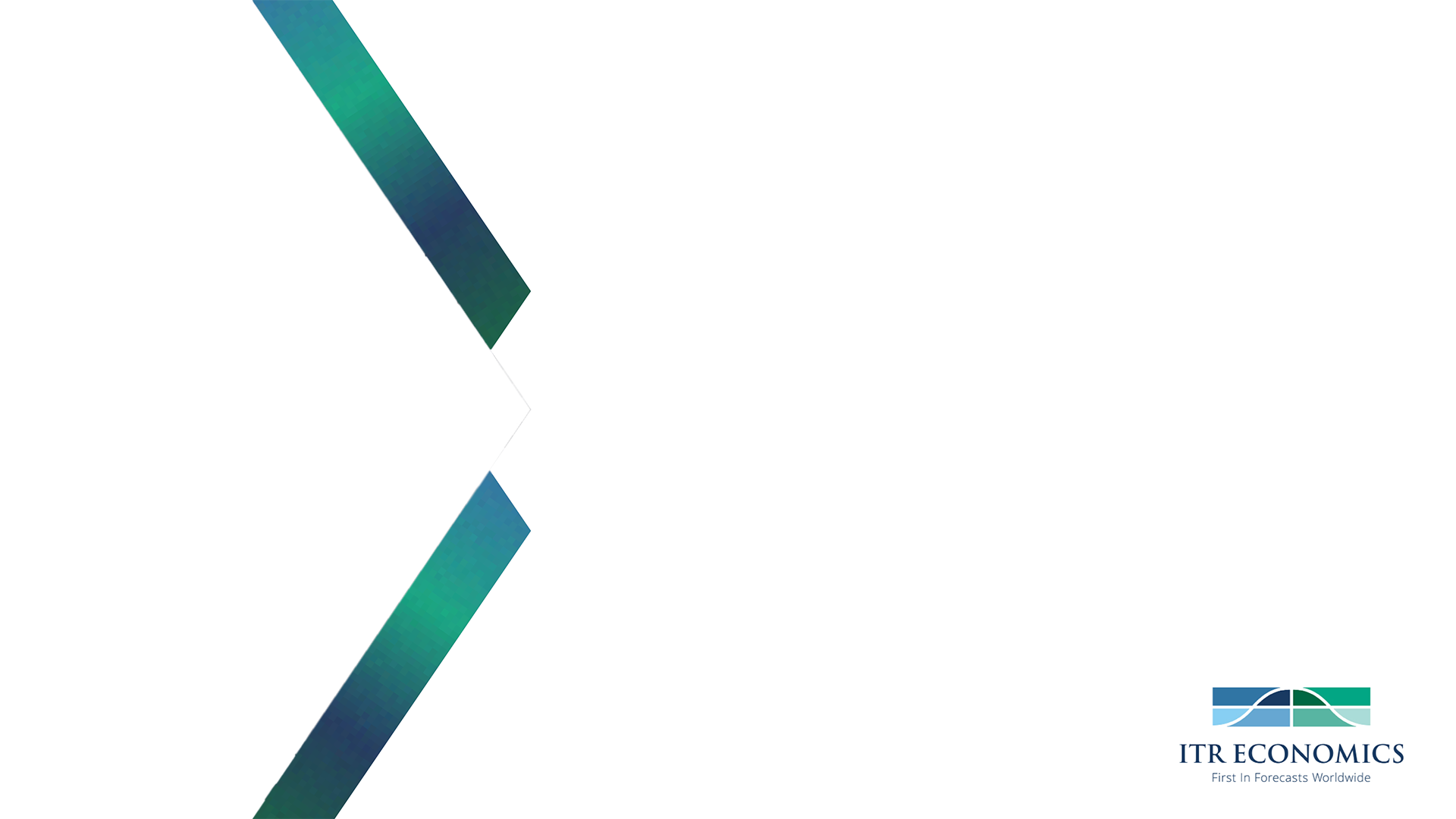 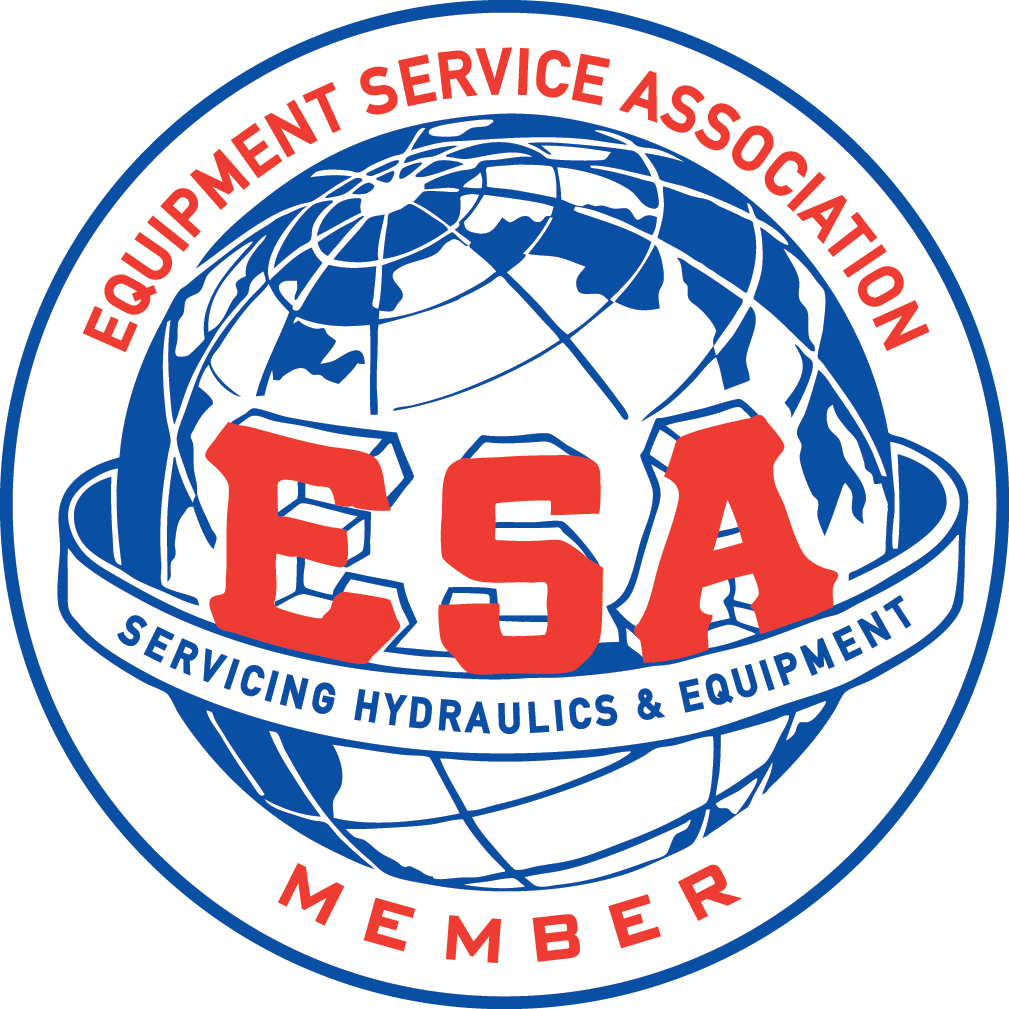 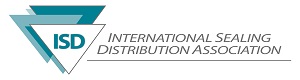 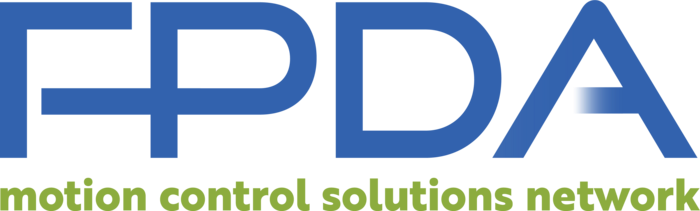 The US Economy
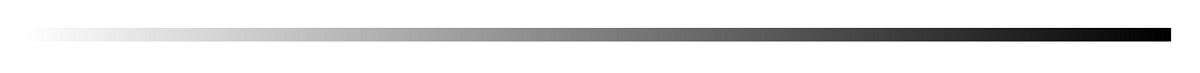 Source: BEA
Expect an Essentially Flat 2024
US Real Gross Domestic Product
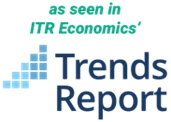 Quarterly Data Trends: Trillions of Chained 2012 Dollars
2023  0.9%       2024  -0.3%       2025  2.5%
Source: 
US Treasury Dept.
Inverse Yield Curve in Place: Business Cycle Decline Ahead
US Government Long-Term Bond Yields to US 3-Month Treasury Bond Yield
Raw Data: Percent
Source: FRB
Contraction Expected by 4Q23
US Industrial Production Index
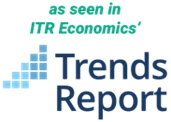 2017 = 100
2023  0.2%     2024  -3.6%     2025  2.0%
Dec 2024 low
Source: BEA
COVID Surge is Over; Real Test is Ahead
US Domestic Nonfinancial Industries Corporate Profits 
(with capital consumption adjustments)
Billions of Dollars
Source: US Census Bureau
Capital Goods Purchases Continue to Decelerate
US Nondefense Capital Goods New Orders (excluding aircraft)
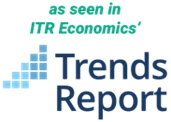 Billions of Dollars
Source: FRB
Higher Prices Incentivizing Energy Production
US Oil and Gas Extraction Production Index
2017 = 100
Source: FRB
Downstream Oil & Gas Remains Below Pre-Pandemic Levels
US Petroleum Refineries Production Index
2017 = 100
Source: FRB
Low Commodity Prices Impacting Production
US Mining Production Index (excluding oil and gas)
2017 = 100
Source: WardsAuto
Volatile Times for Vehicle Production
North America Light Vehicle Production
Millions of Units
Source: FRB
Food Production Hindered by Low Profits and Utilization
US Food Production Index
2017 = 100
Source: US Census Bureau
Construction Machinery Demand Will Continue to Slow
US Construction Machinery New Orders
Billions of Dollars
The US Macroeconomic Summary
Ignore the political noise
Watch the inverse yield curve
Invest in your business
Good opportunity for organic growth in 2025
Businesses are less profitable, and cash is below year ago level
Slower growth in consumer spending
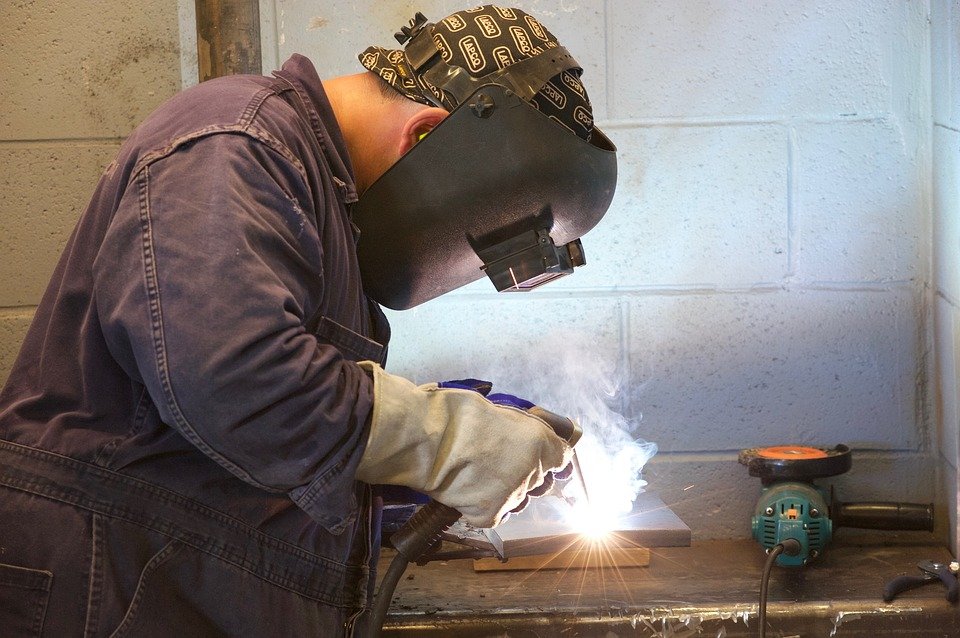 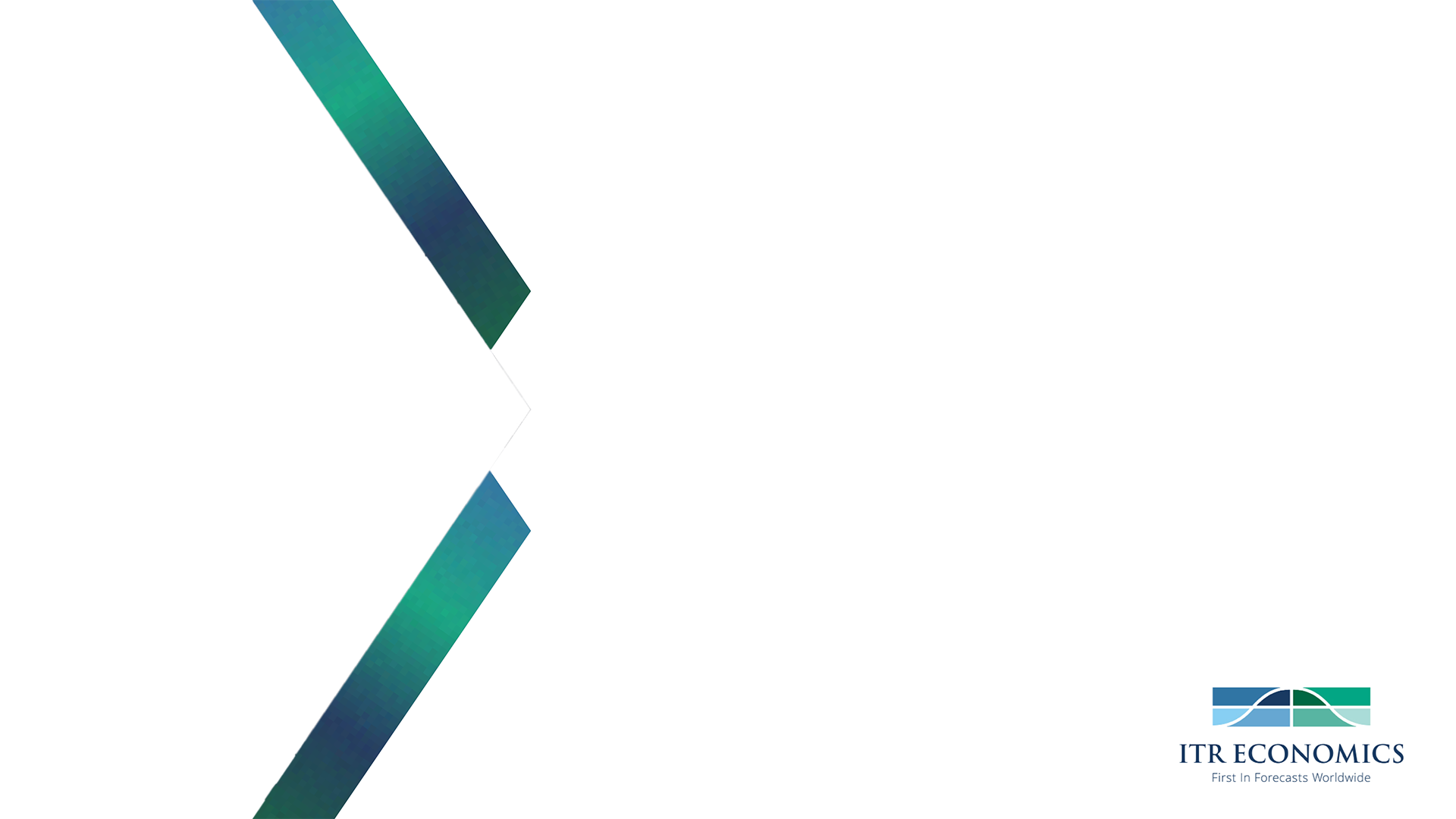 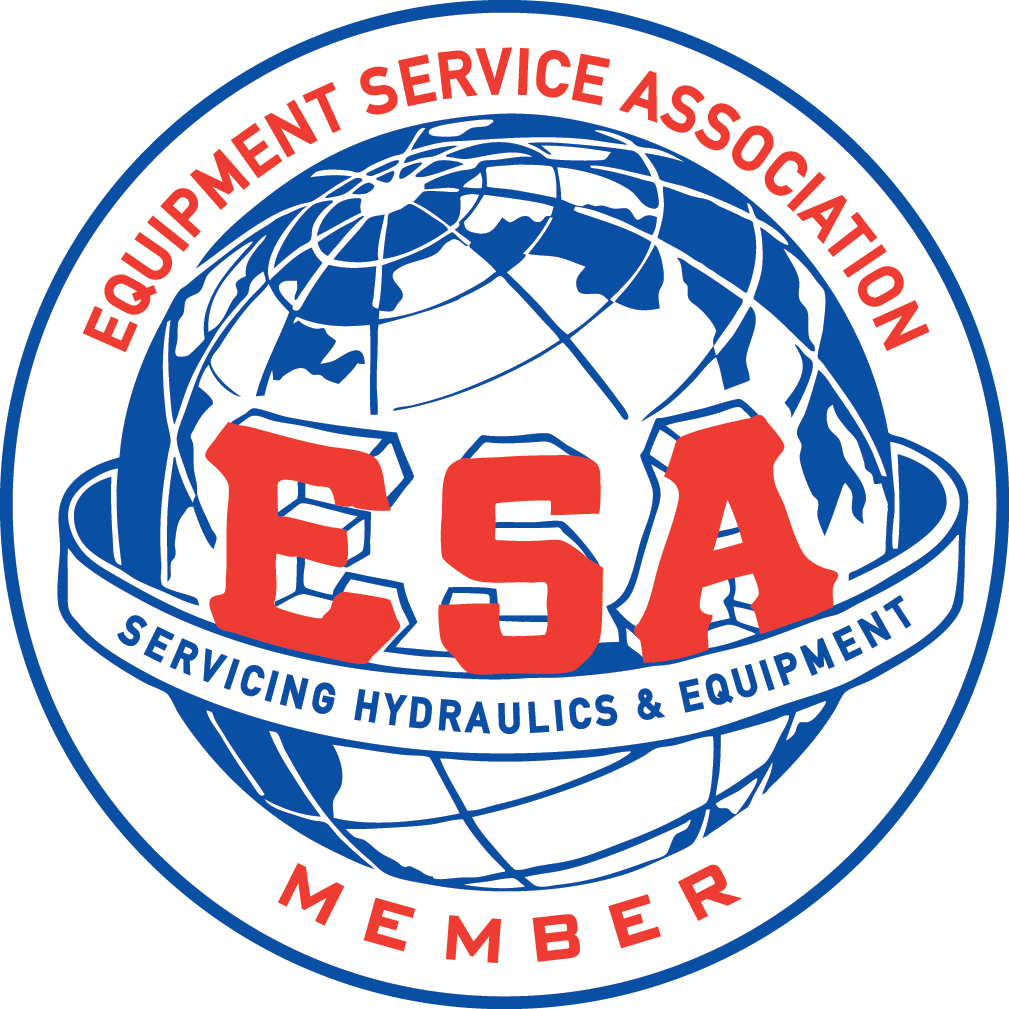 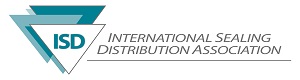 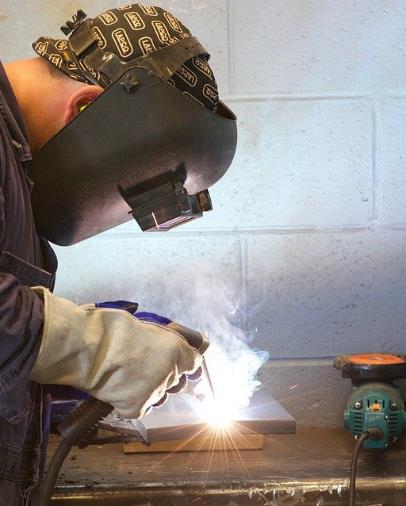 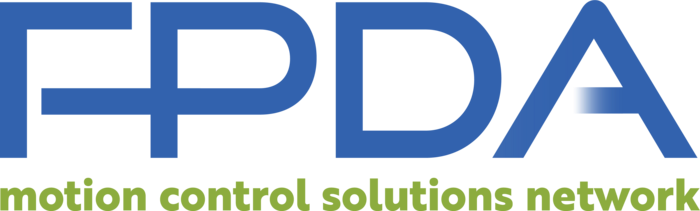 Labor
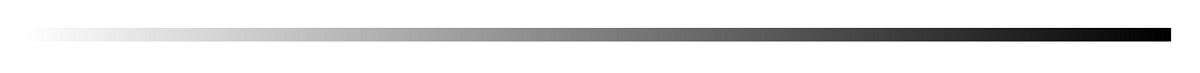 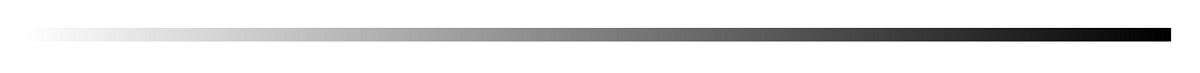 Source: BLS
Employees Market
US Number of Unemployed Persons per Job Opening
Raw Data, Number of Persons
Source: BLS
Culture: Do Well, Do Good, Be Aware
US Civilian Labor Force Participation Rate For Ages 16-24, 25-34, 35-44, 45-54, 55-64, 
and Over 64
Annual Data Trends, Percent
Source: US Census Bureau
Be Geographically Specific: State Population Growth 2018 to 2022
Population Growth 2018 – 2022, Percent Change
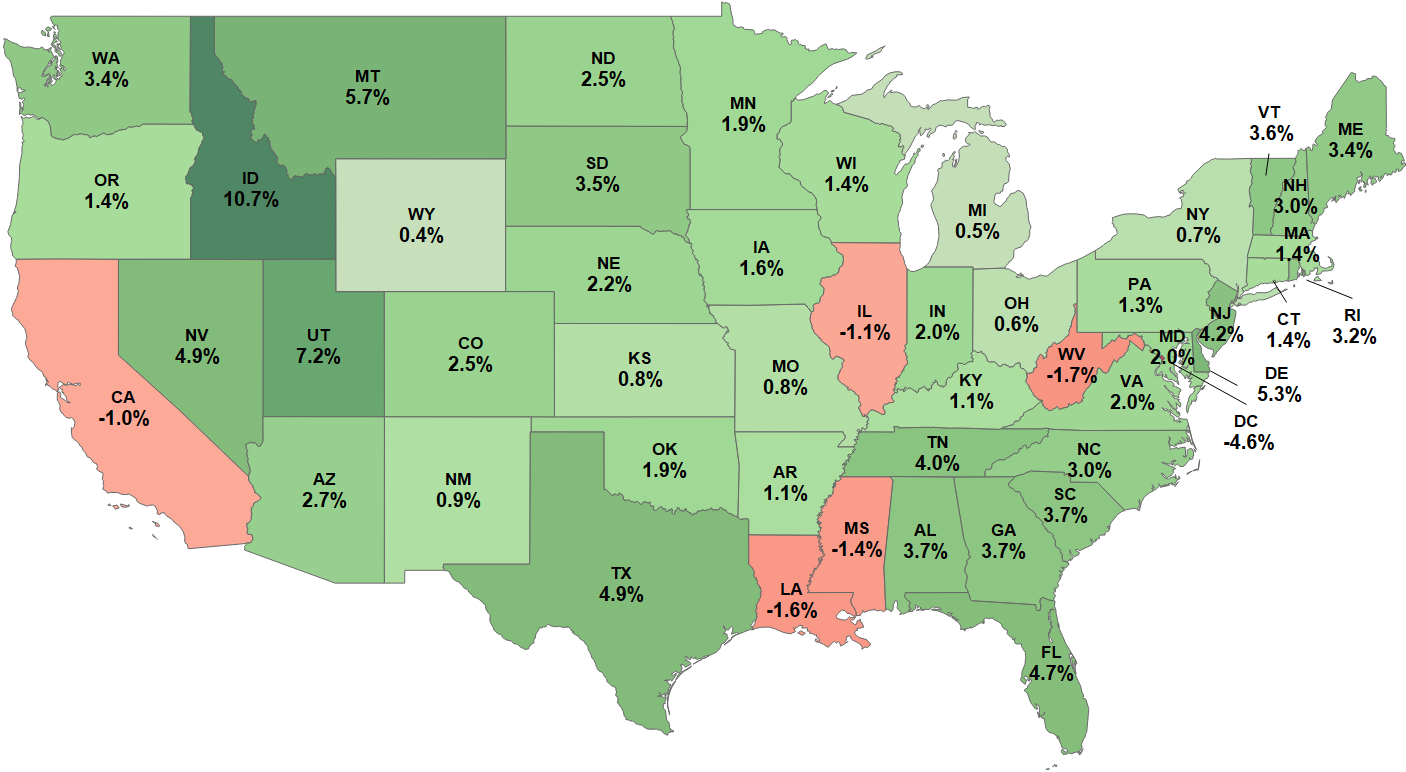 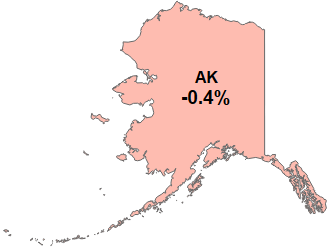 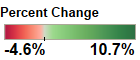 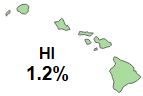 Source: BLS
US Wage Inflation by State
12/12 Rates-of-Change
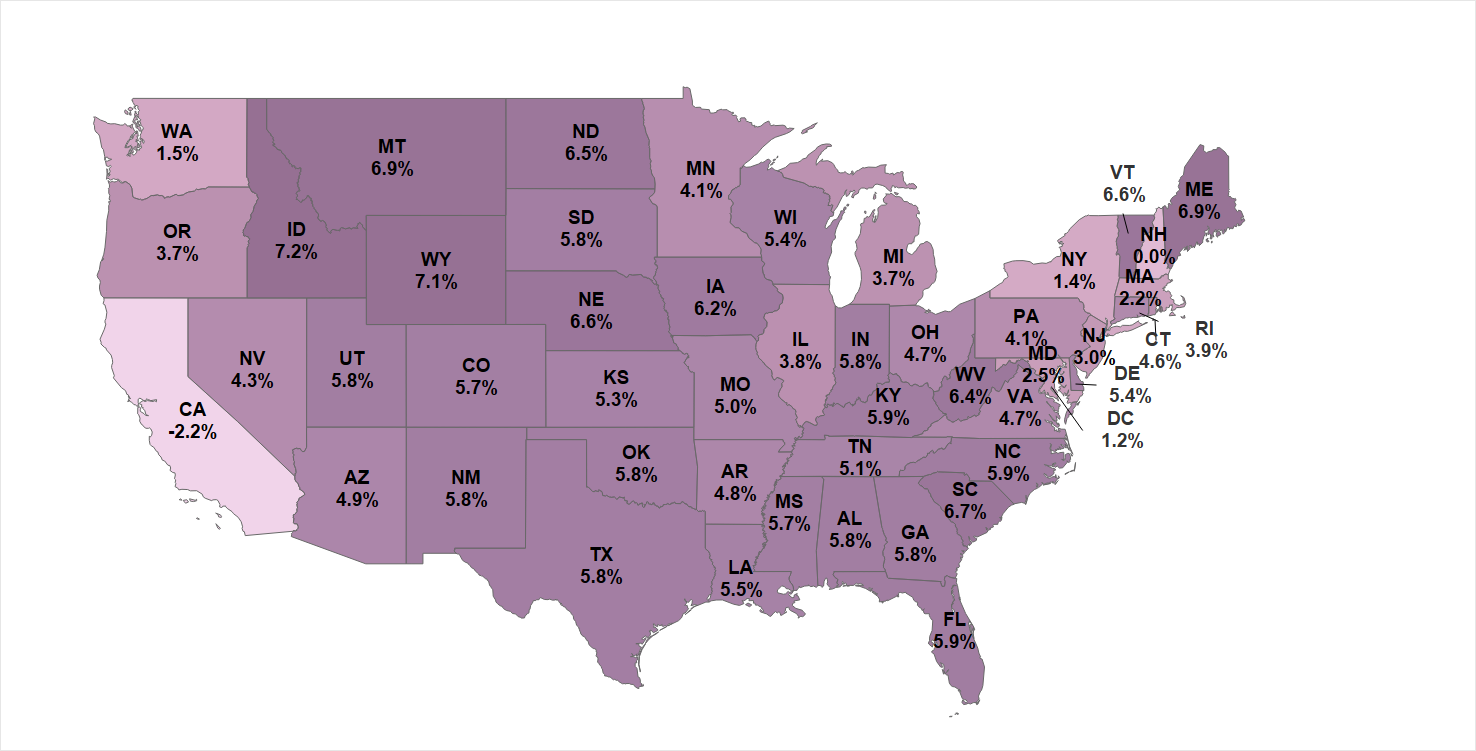 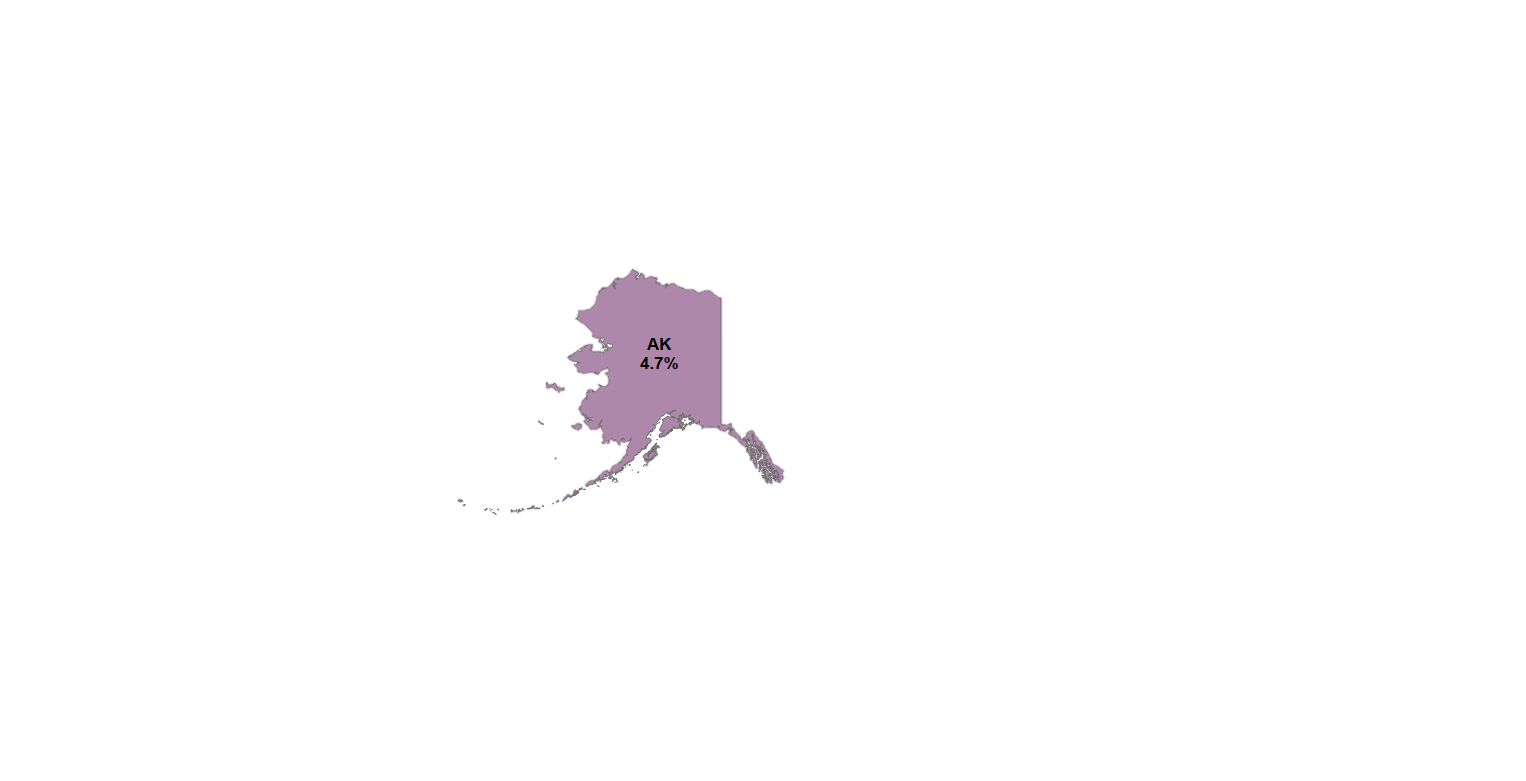 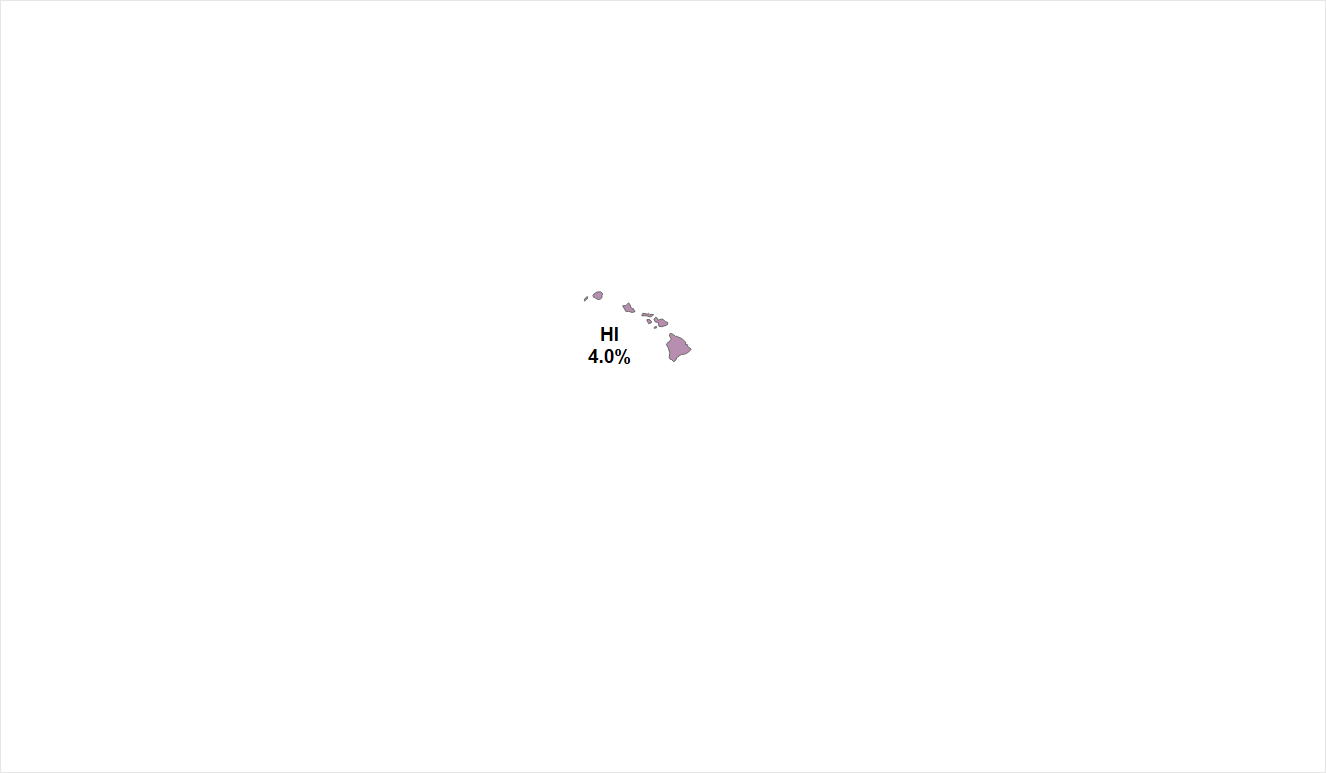 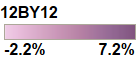 Labor Summary
Disinflation on wages late in 2023 and in 2024
Baby Boomers are leaving

Preparing the next generation
Tight labor market for years
It is all about the culture
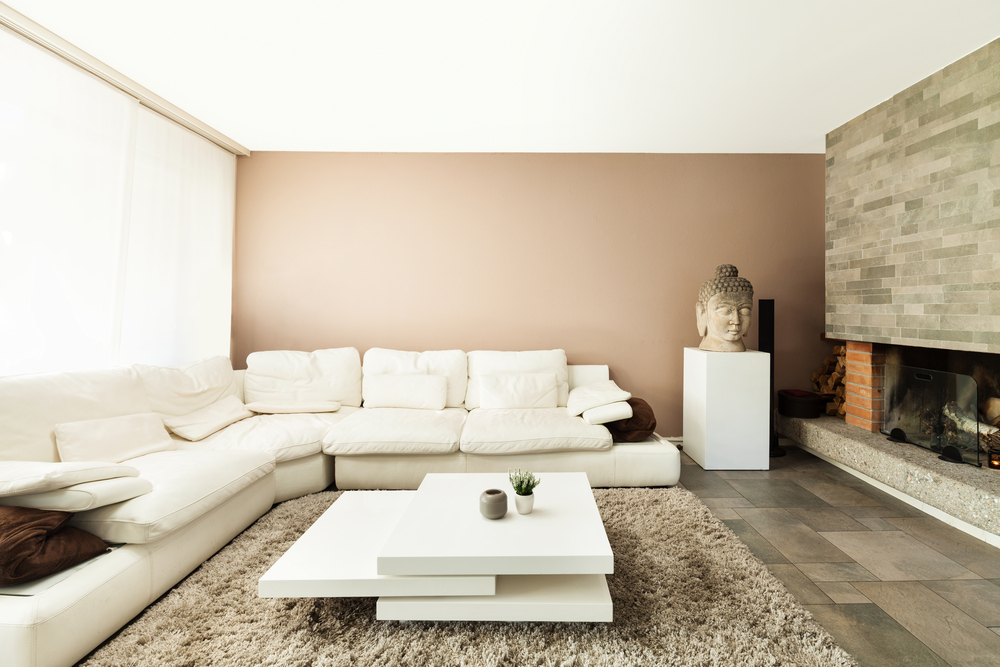 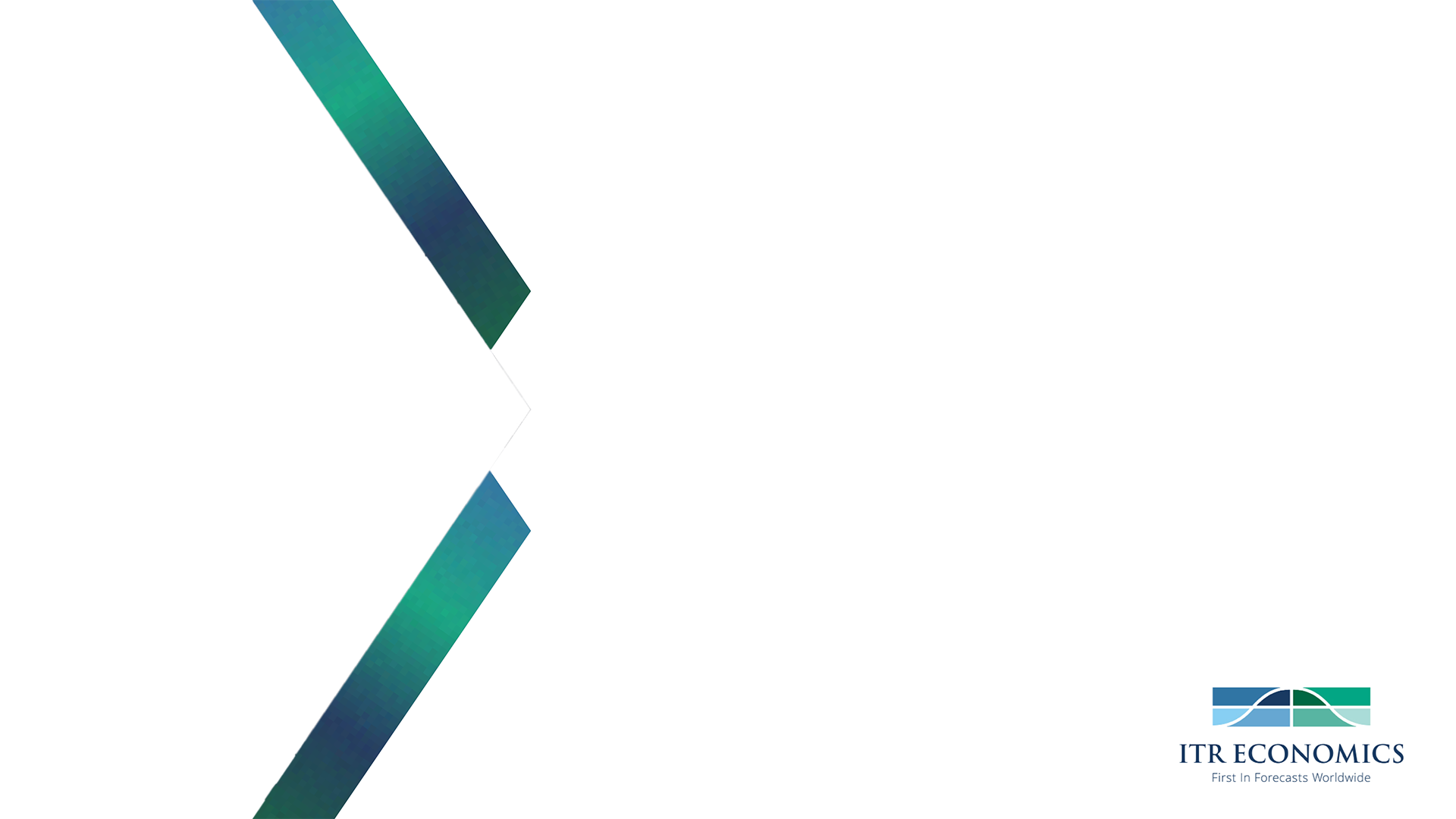 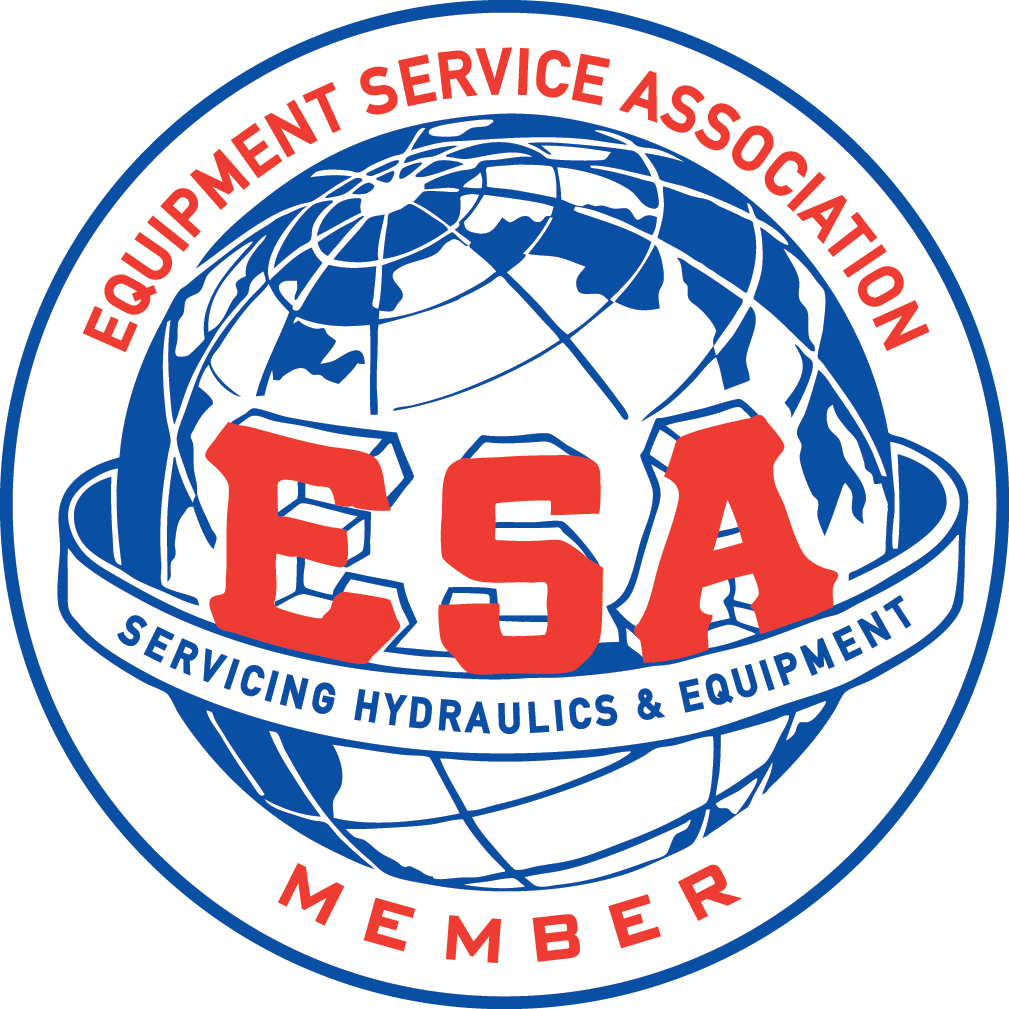 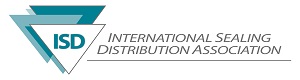 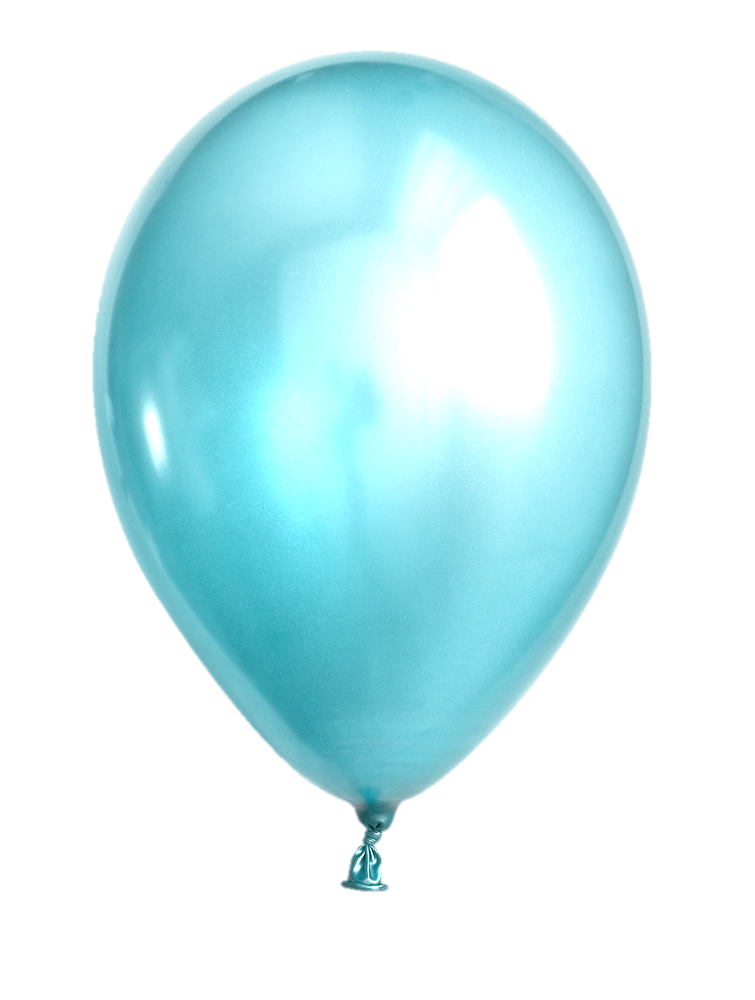 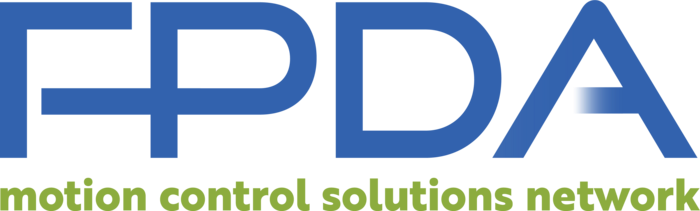 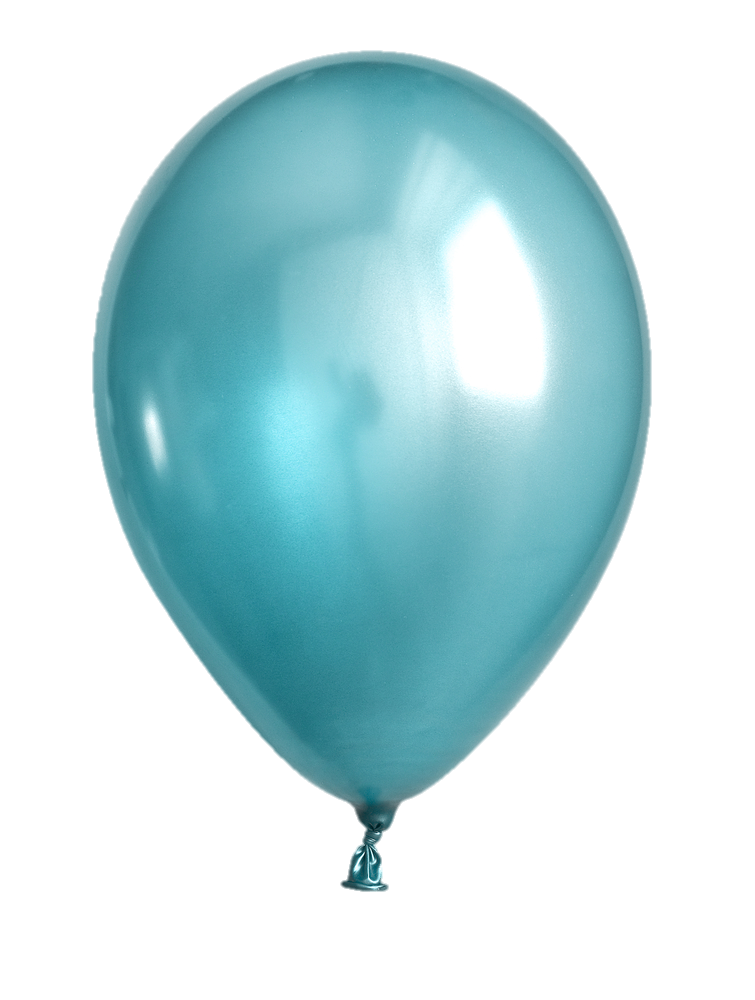 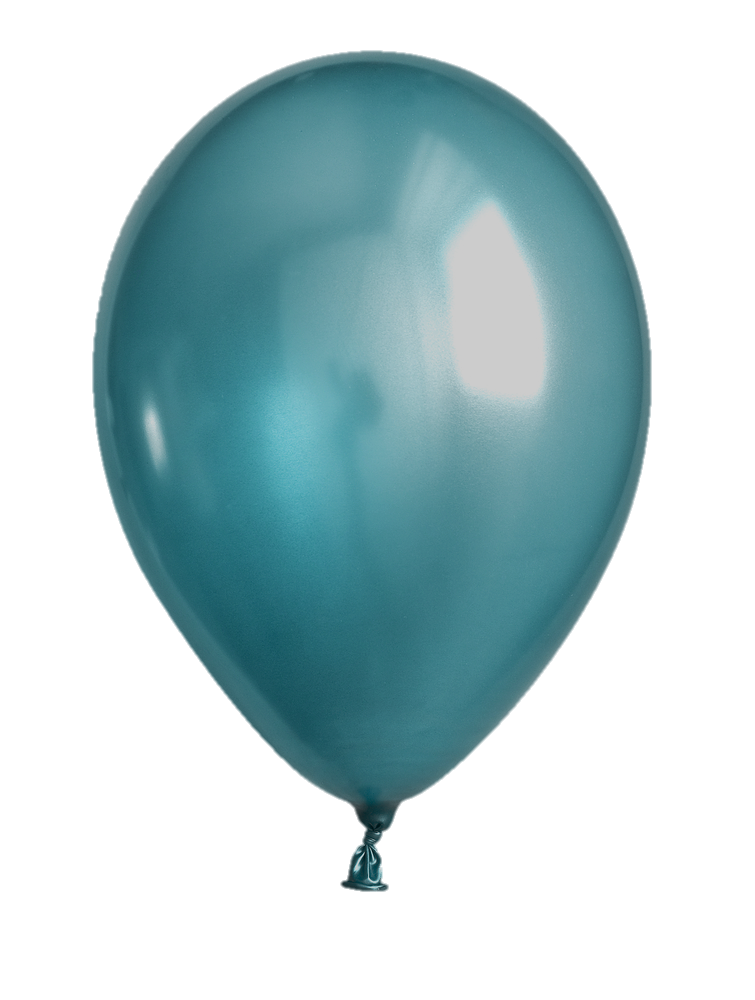 Inflation Trends
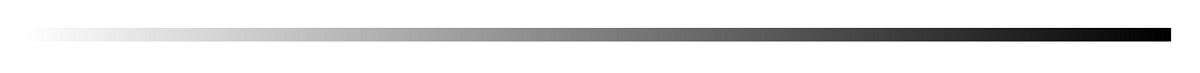 Sources: WSJ, LME, BLS
Deflationary Trends
Commodity Prices for Copper, Nickel, and Aluminum to 
US Producer Price Indexes for Copper, and Stainless Steel
3/12 Rates-of-Change
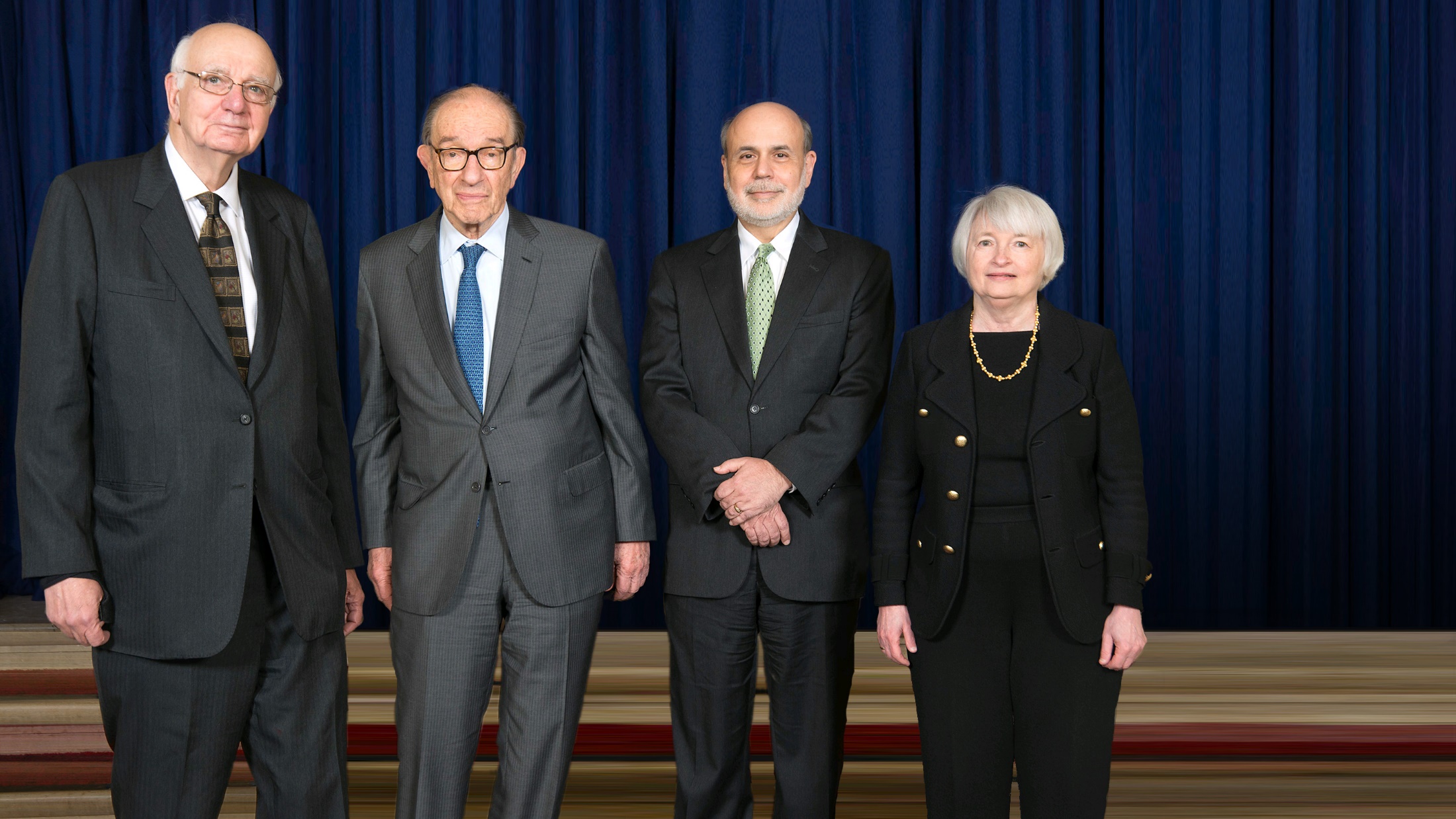 Source: FRB
Future US Bond Yields
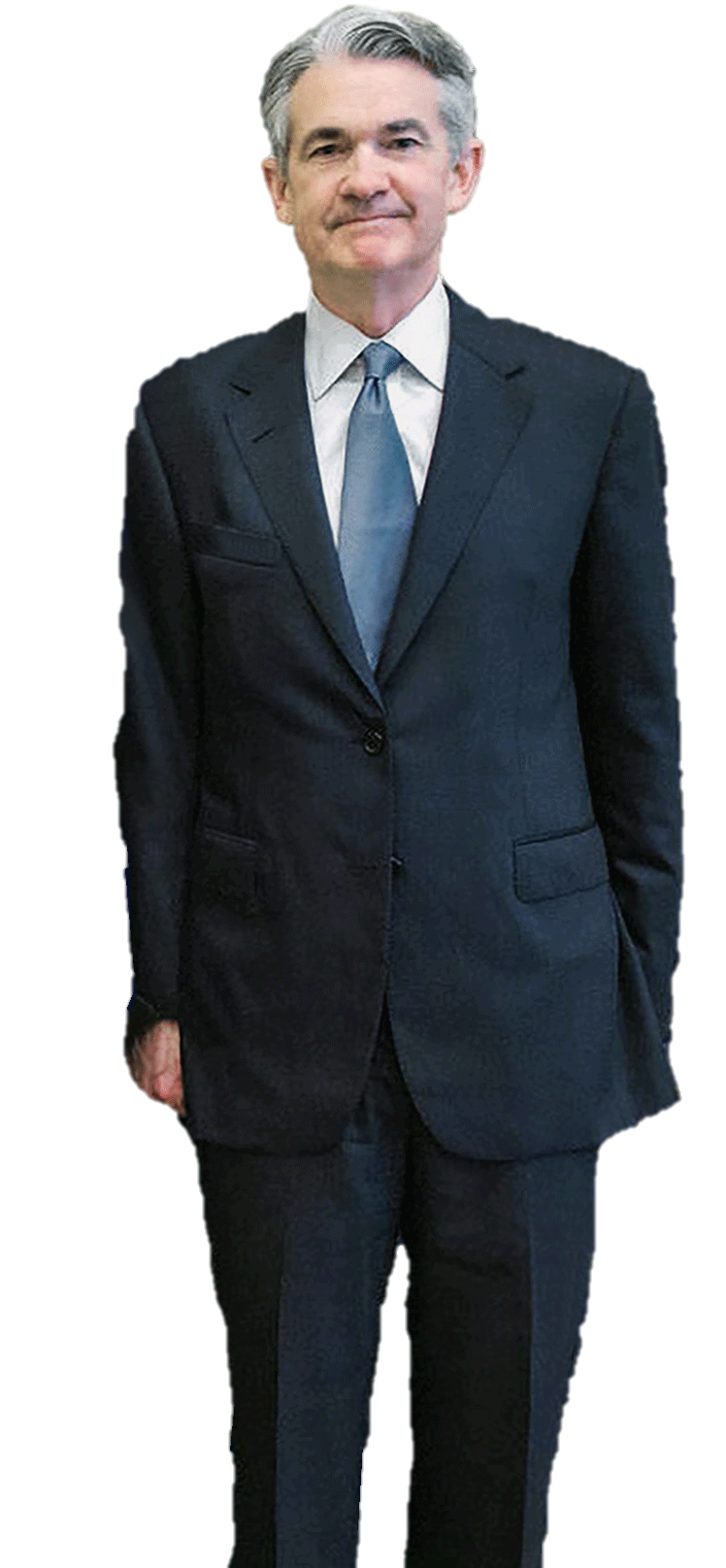 Source: FRB
FOMC Member Interest Rate Projections
Fed Open Market Committee | September 2023
Take advantage of lower interest rates

Make acquisitions

Invest in your products – innovate

Invest in your processes
Longer Run
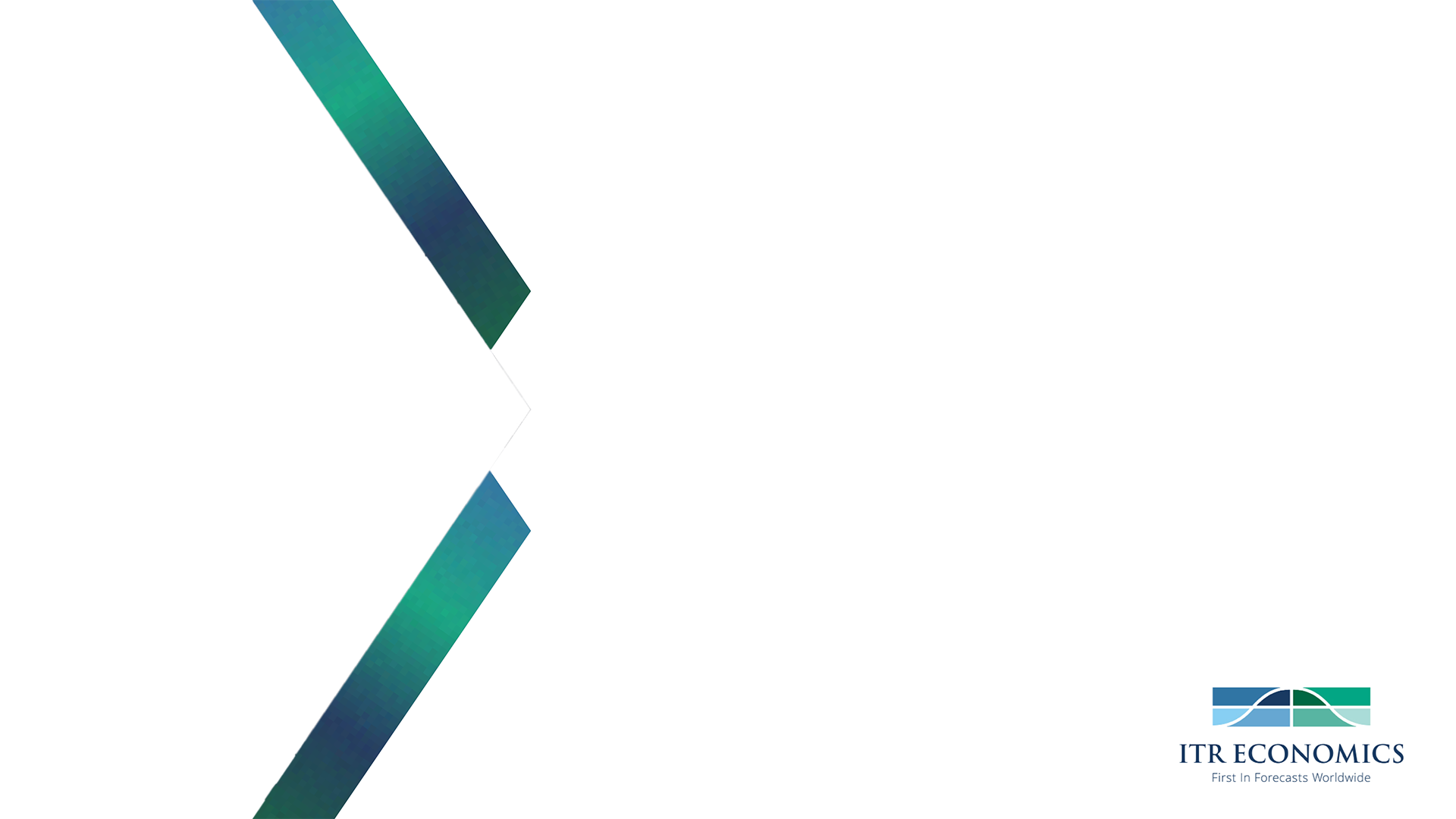 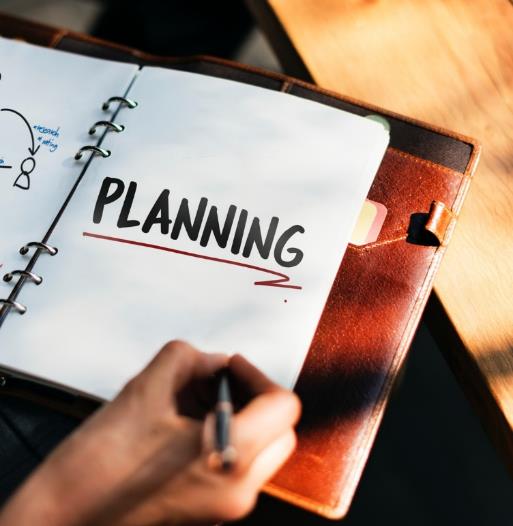 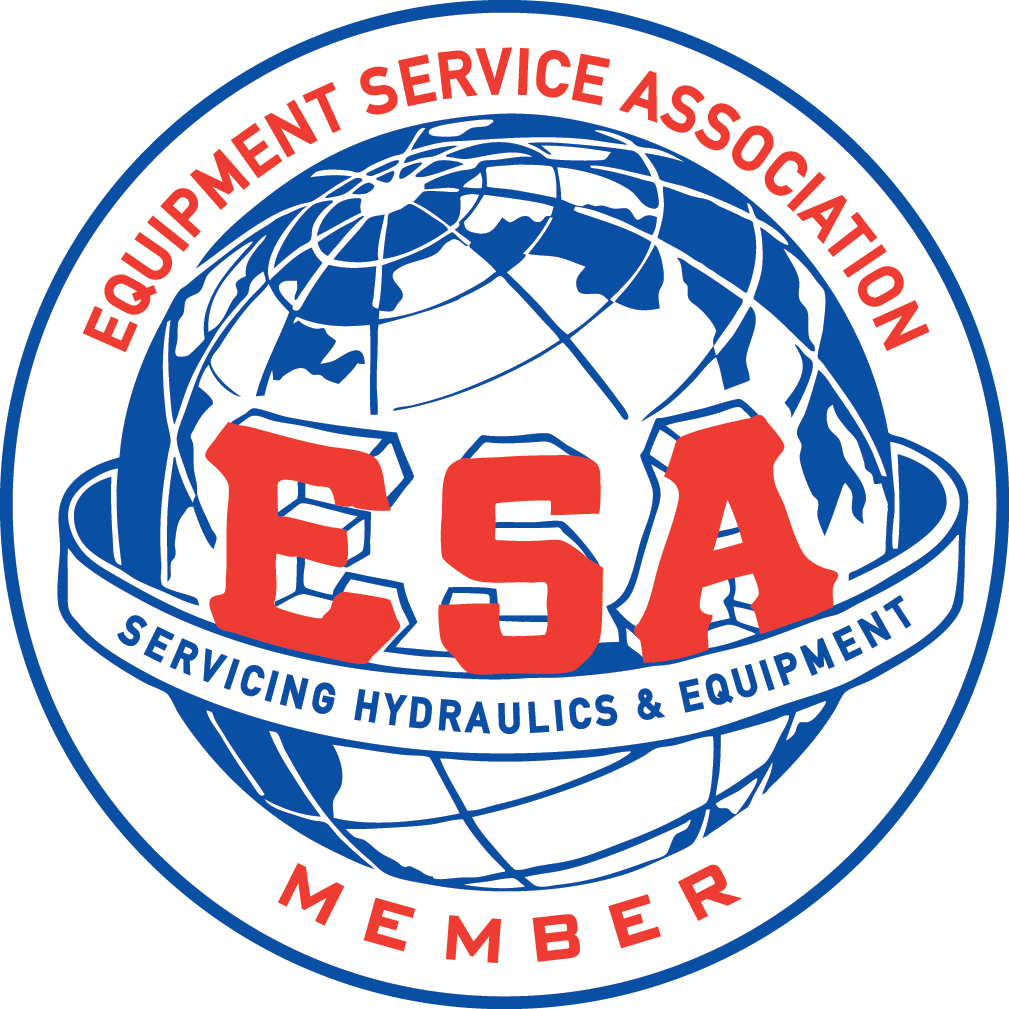 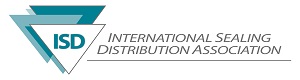 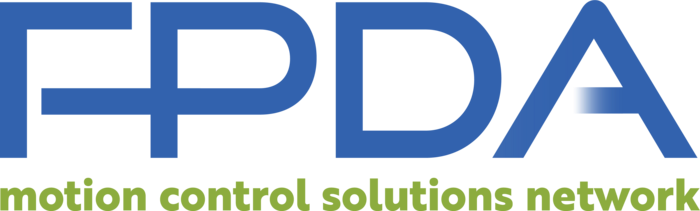 Construction Markets
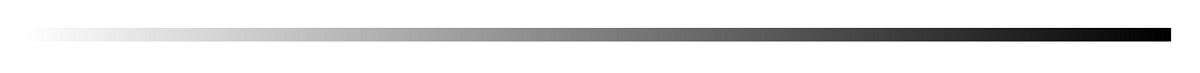 Source: ITR Economics Trends ReportTM
The Construction US Economy At-a-Glance
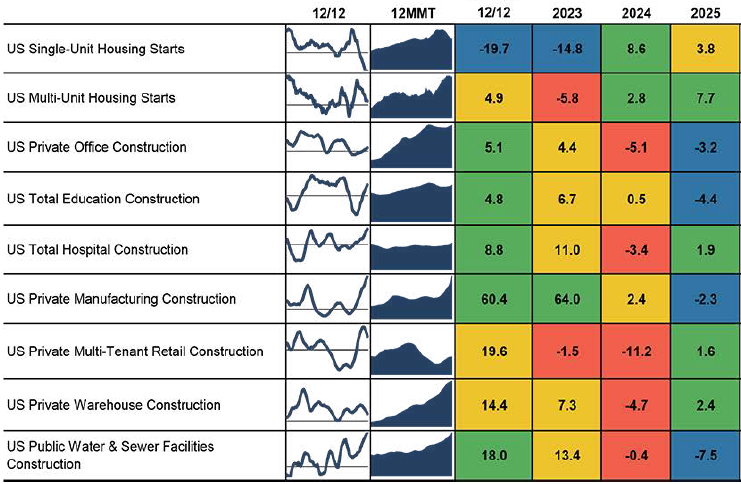 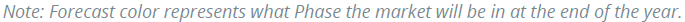 Source: US Census Bureau
Recovery is Underway
US Single Unit Housing Starts
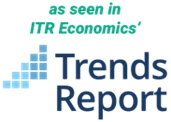 Millions of Units
Source: US Census Bureau
Permits Lead Housing Starts
US Housing Starts to US Housing Unit Building Permits
Rates-of-Change
Source: US Census Bureau
US Single-Family Housing Unit Permits by State
12/12 Rates-of-Change
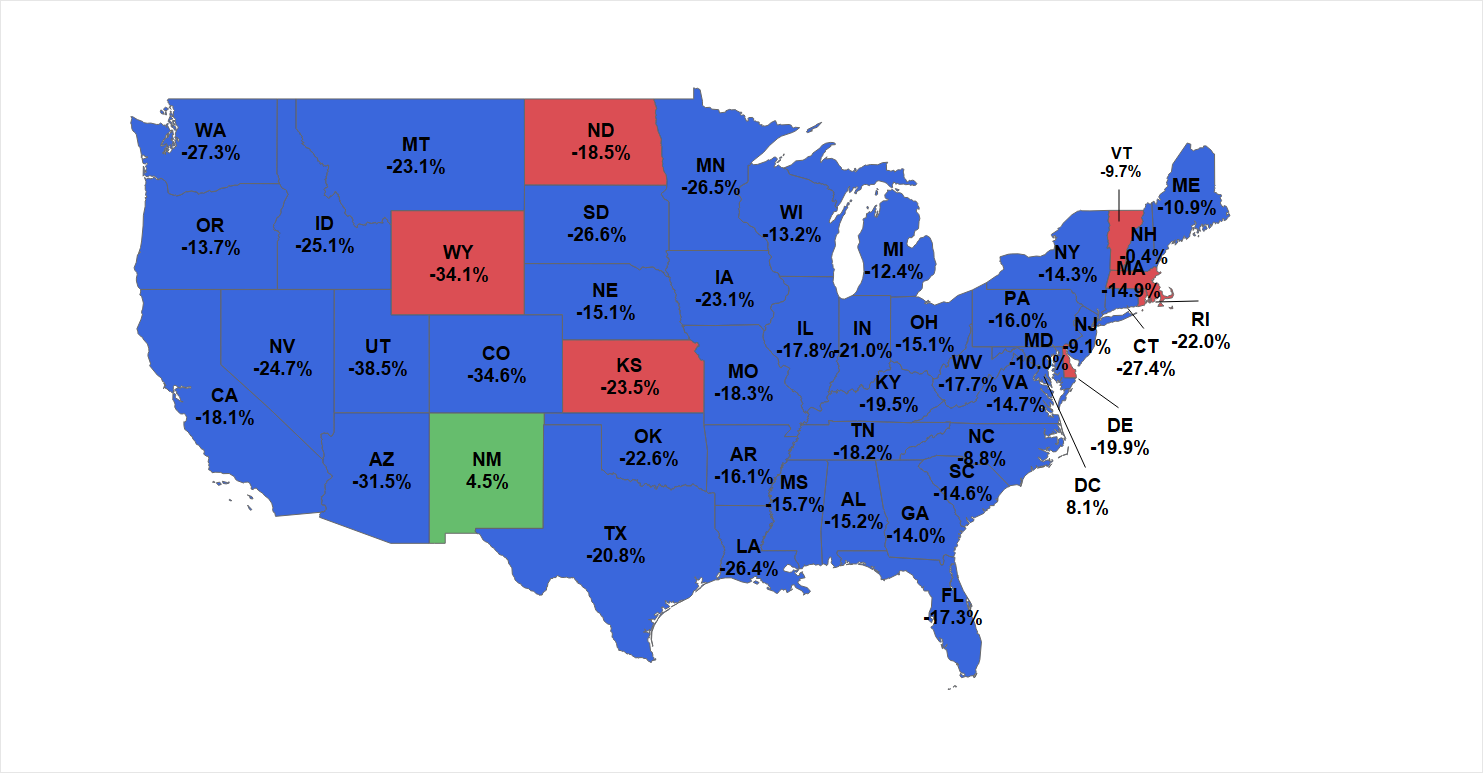 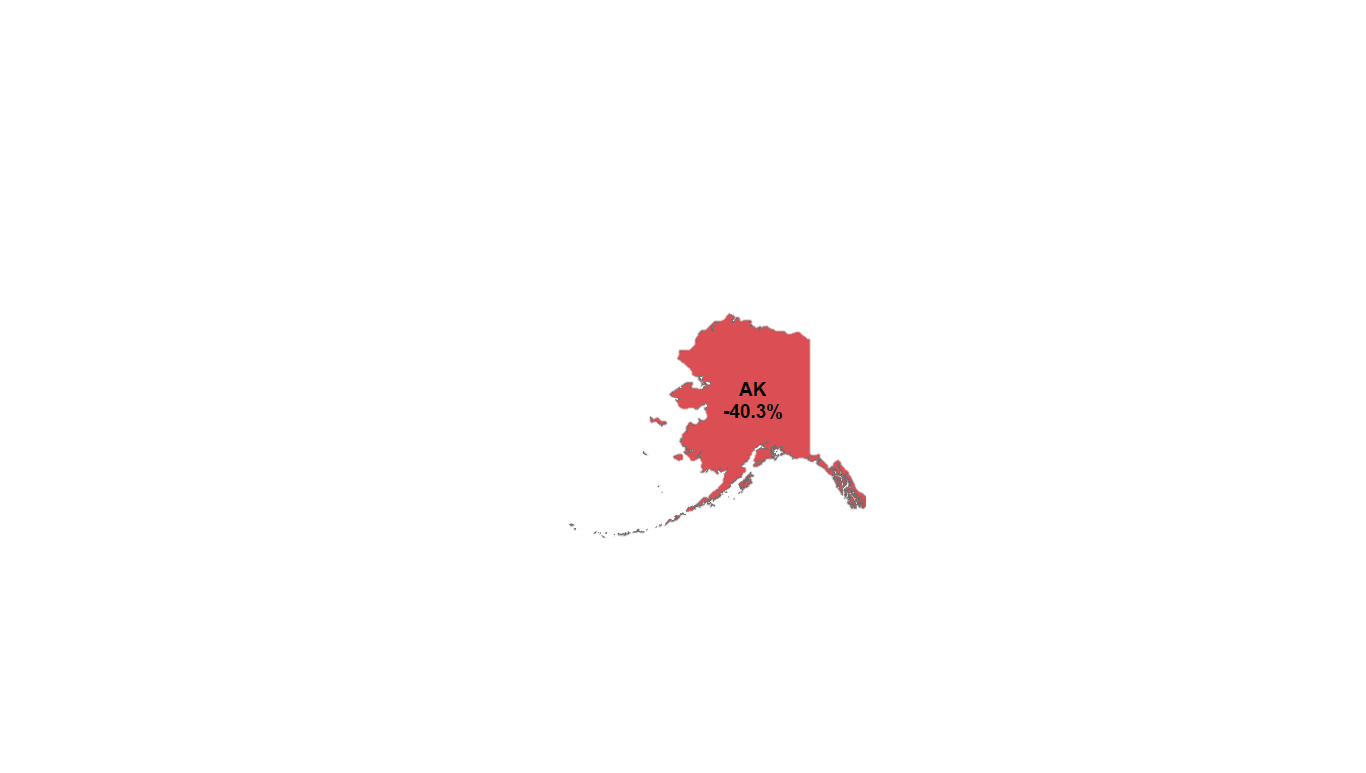 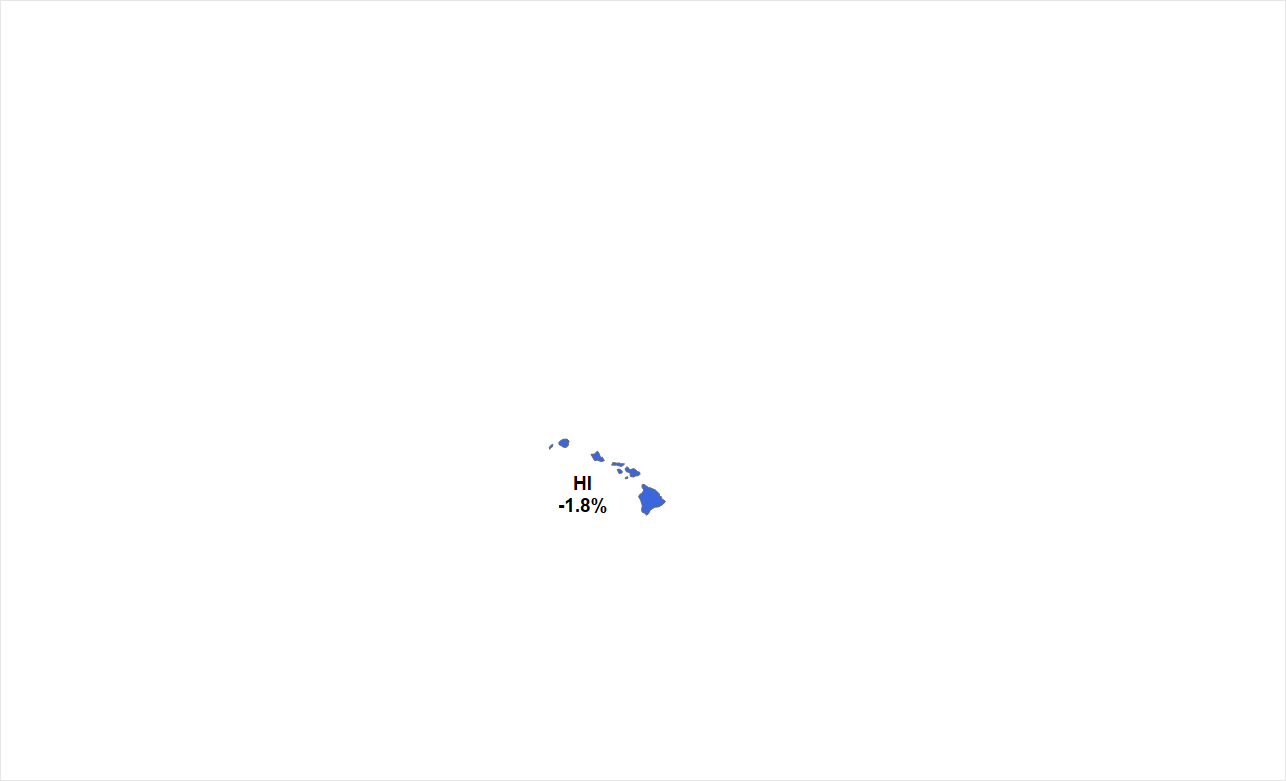 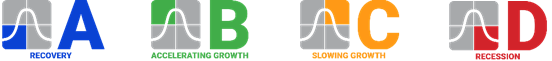 Source: ConstructConnect
US Residential Remodeling Construction by State
12/12 Rates-of-Change
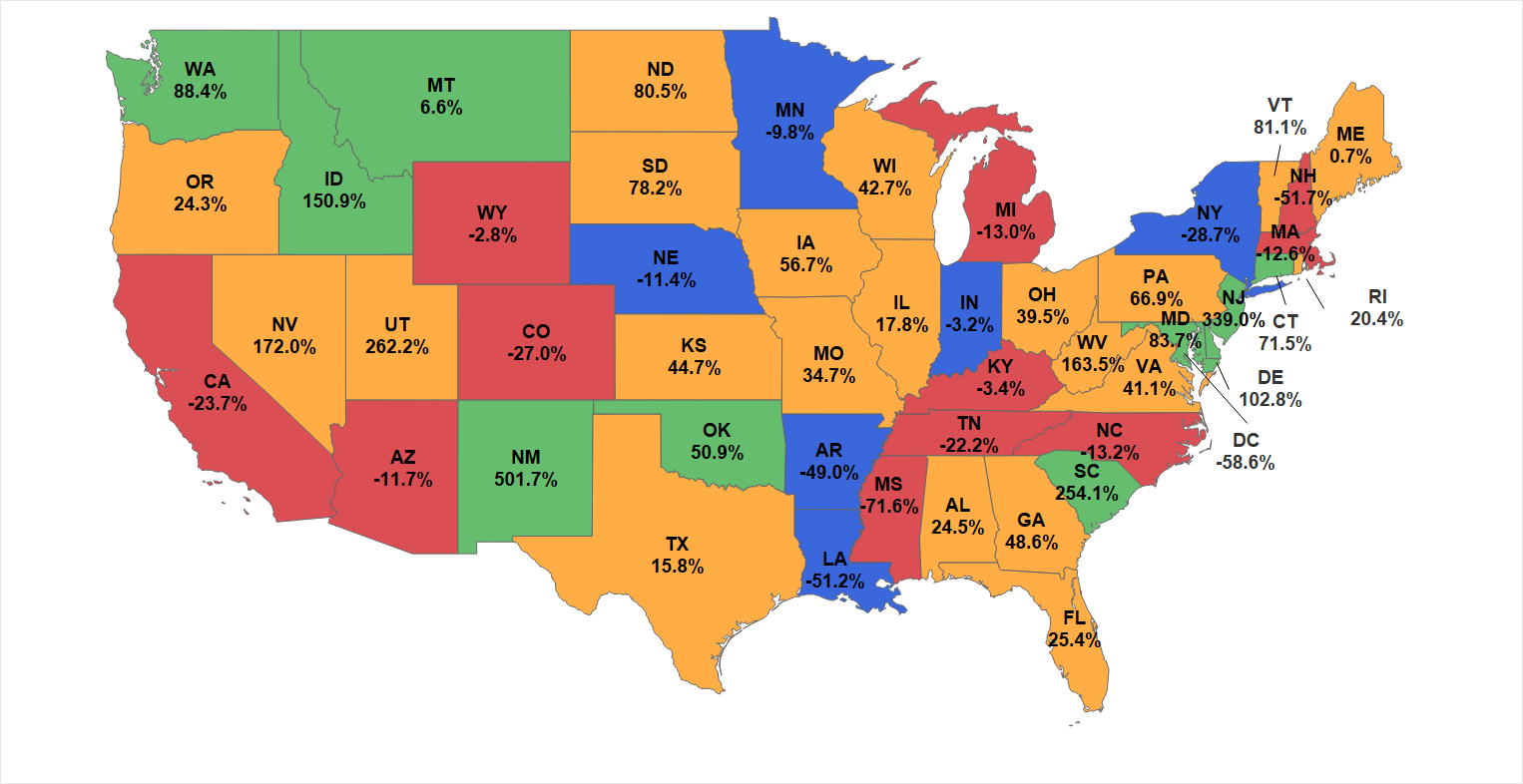 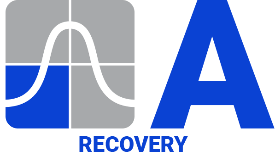 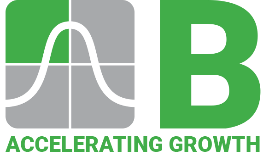 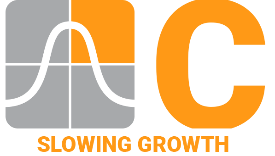 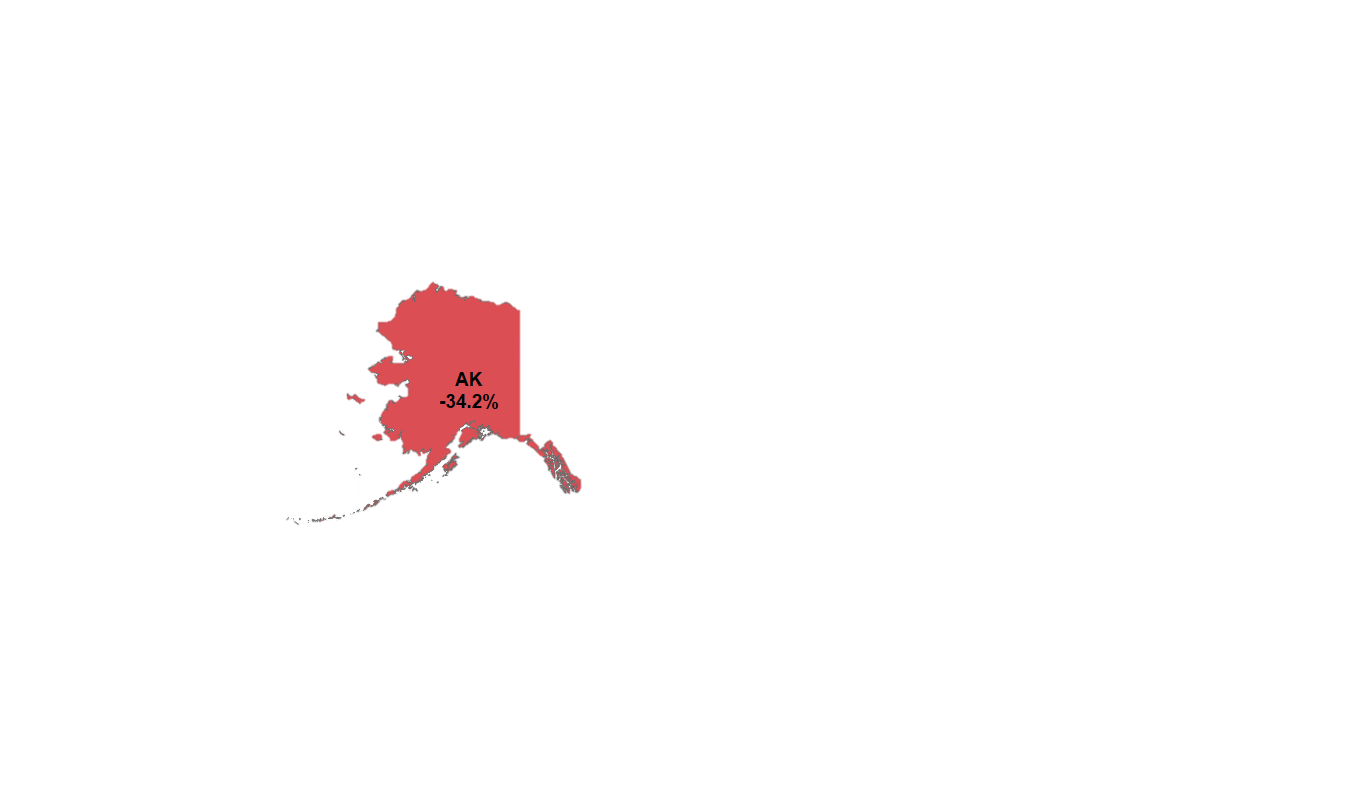 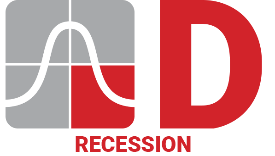 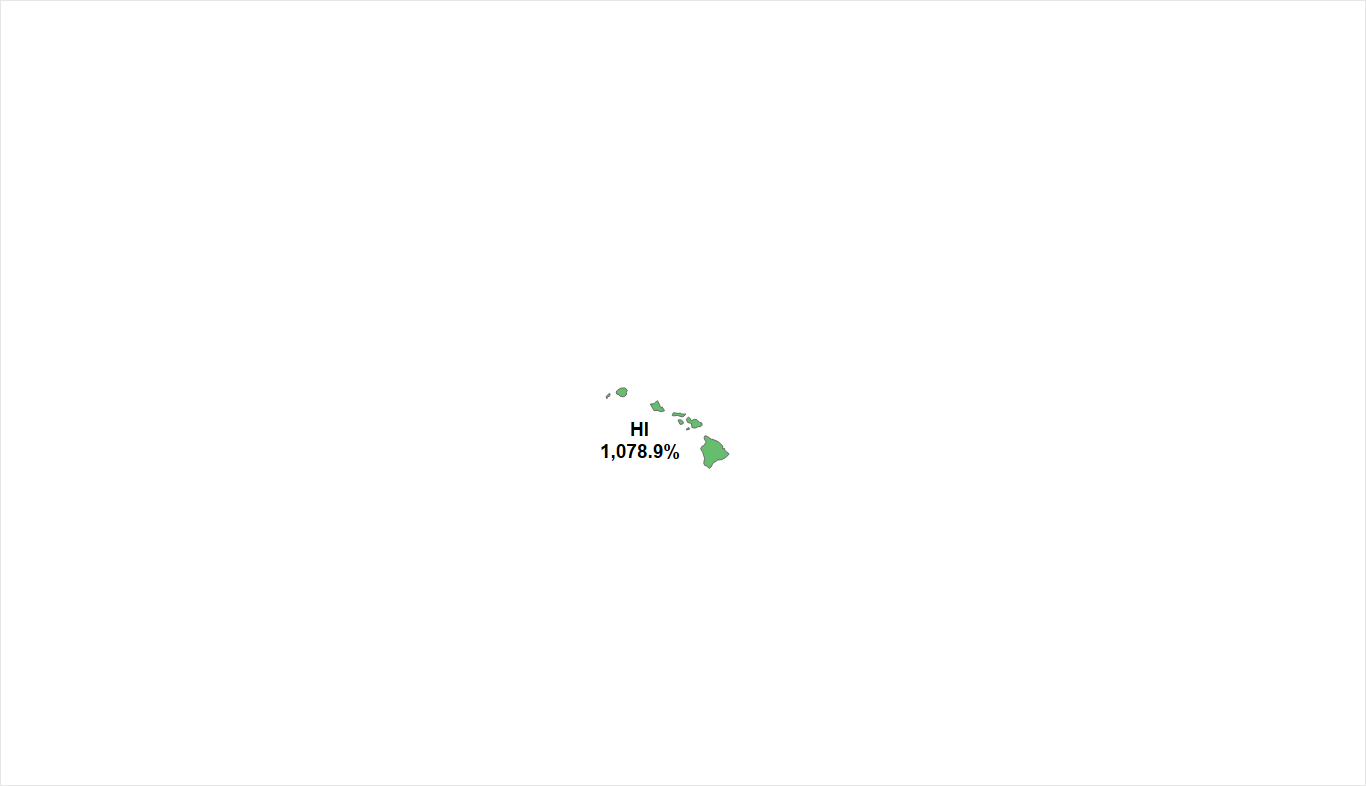 Put in Place
Source: US Census Bureau
Downside Cyclical Pressure in 2023
US Multi-Unit Housing Starts to US Multi-Unit Housing Permits
12/12 Rates-of-Change
Source: US Census Bureau
US Multi-Family Housing Permits by State
12/12 Rates-of-Change
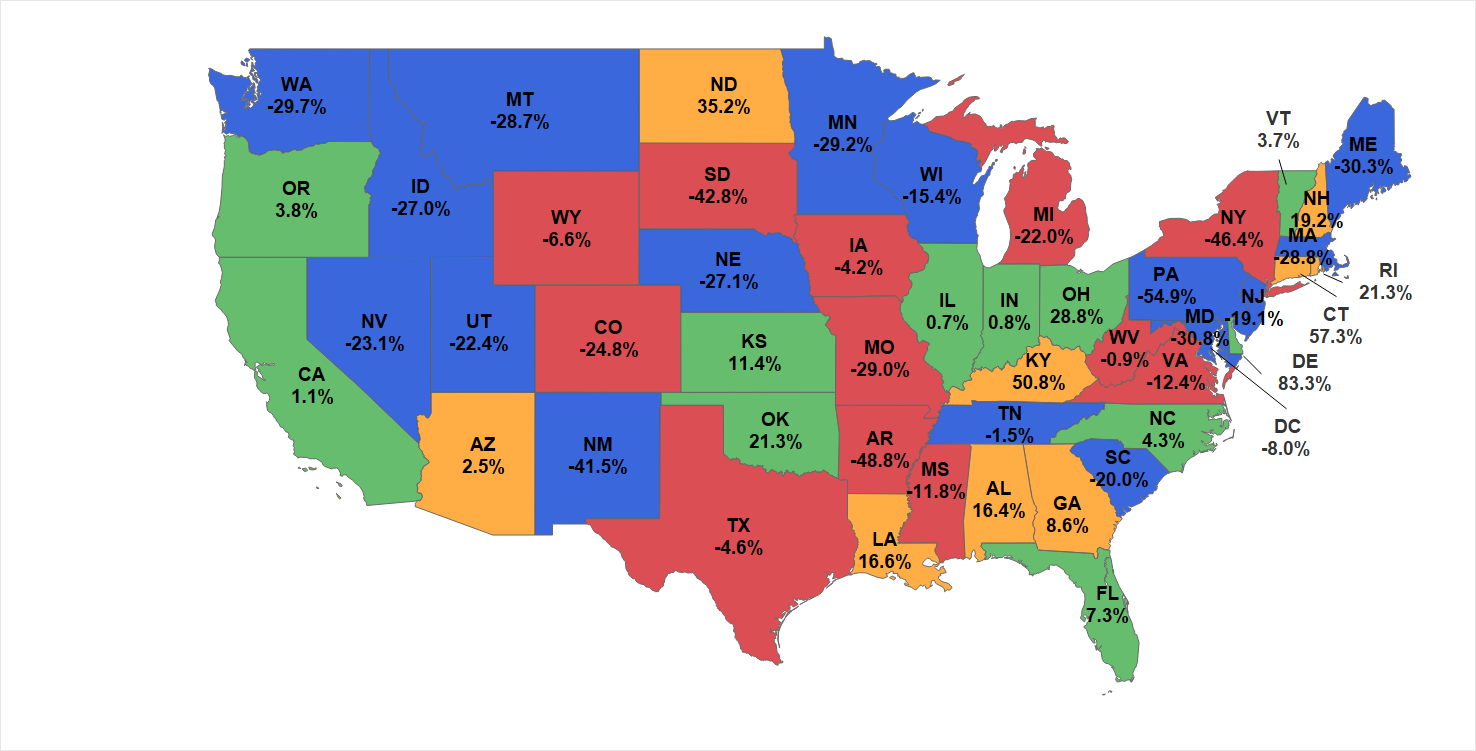 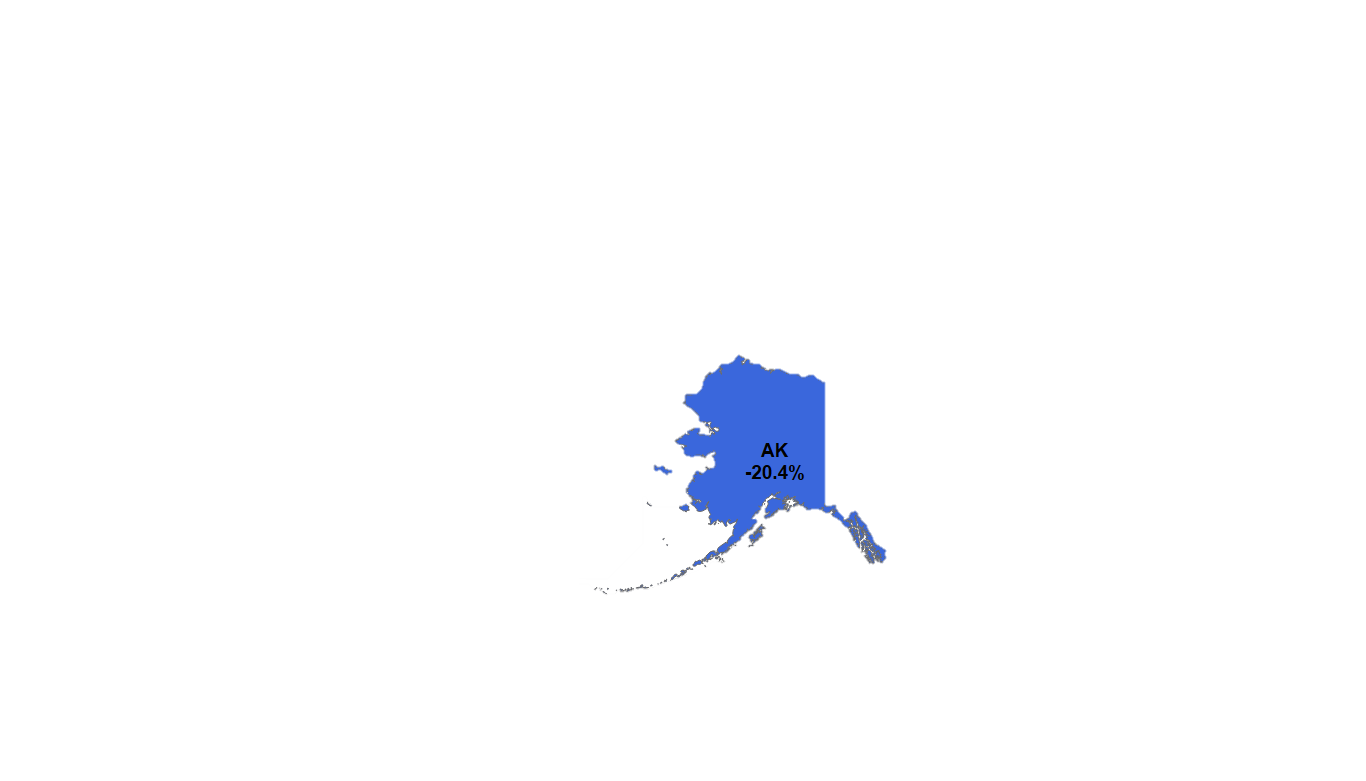 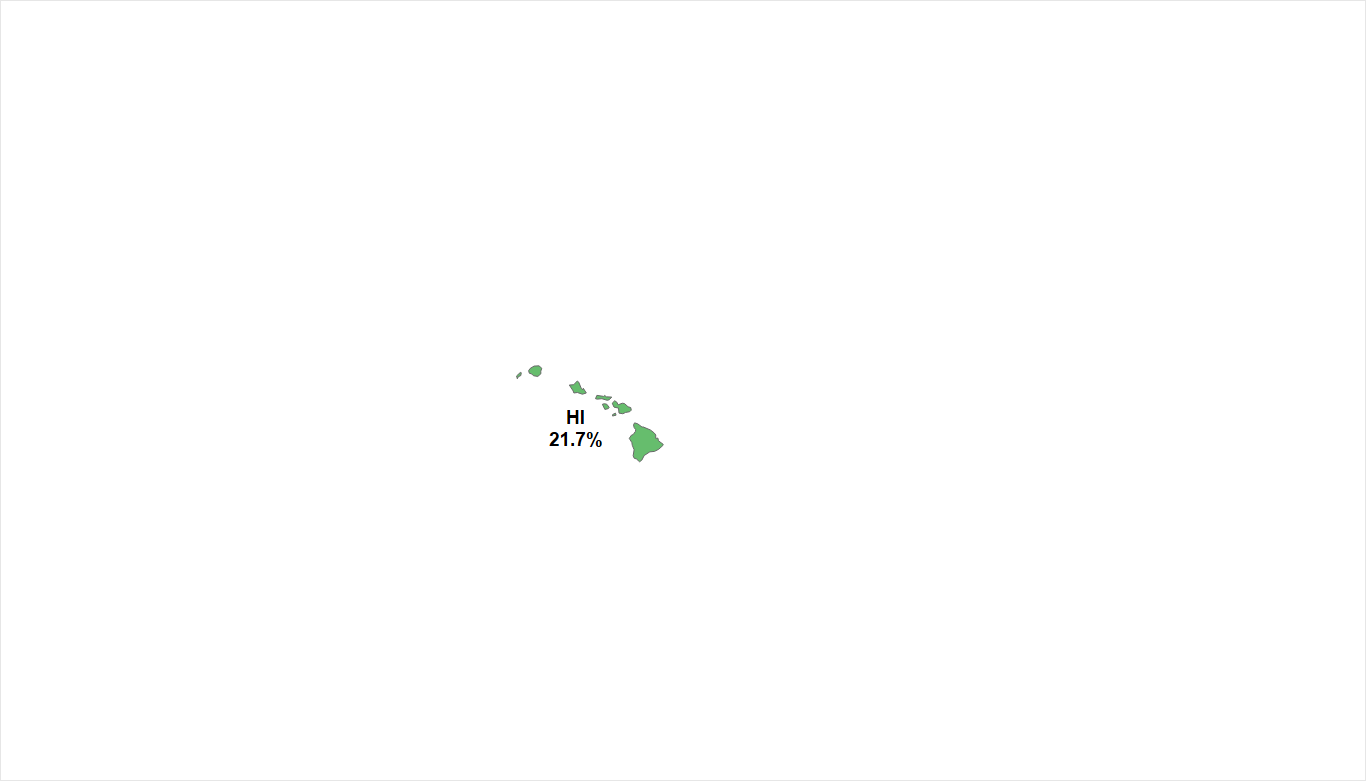 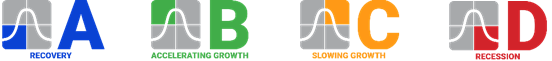 Source: US Census Bureau
Housing Leads – Nonresidential Lags
US Private Nonresidential Construction to US Single-Unit Housing Starts
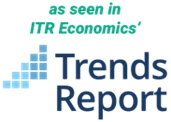 12/12 Rates-of-Change
Source: ConstructConnect
US Commercial Construction by State
12/12 Rates-of-Change
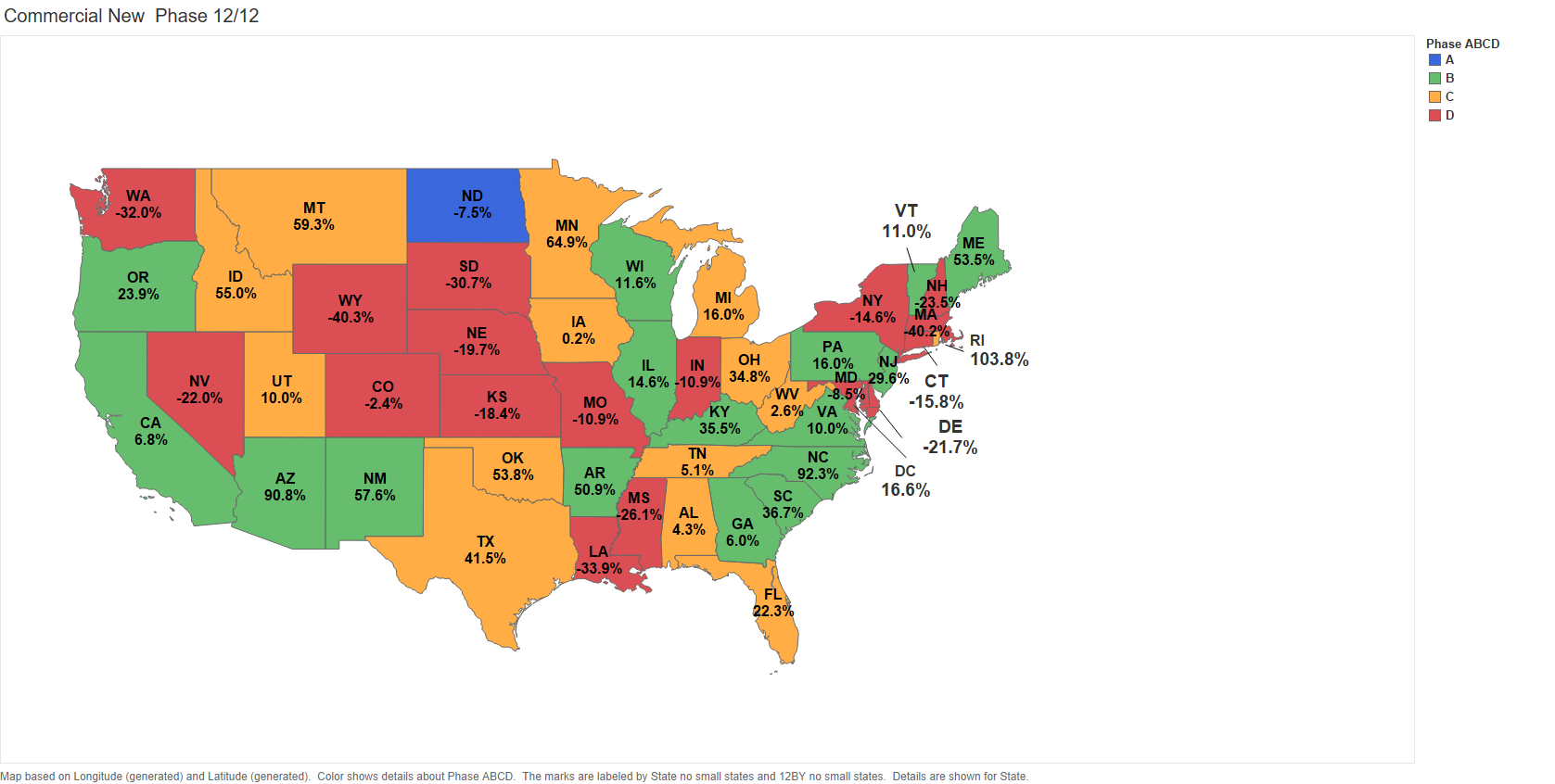 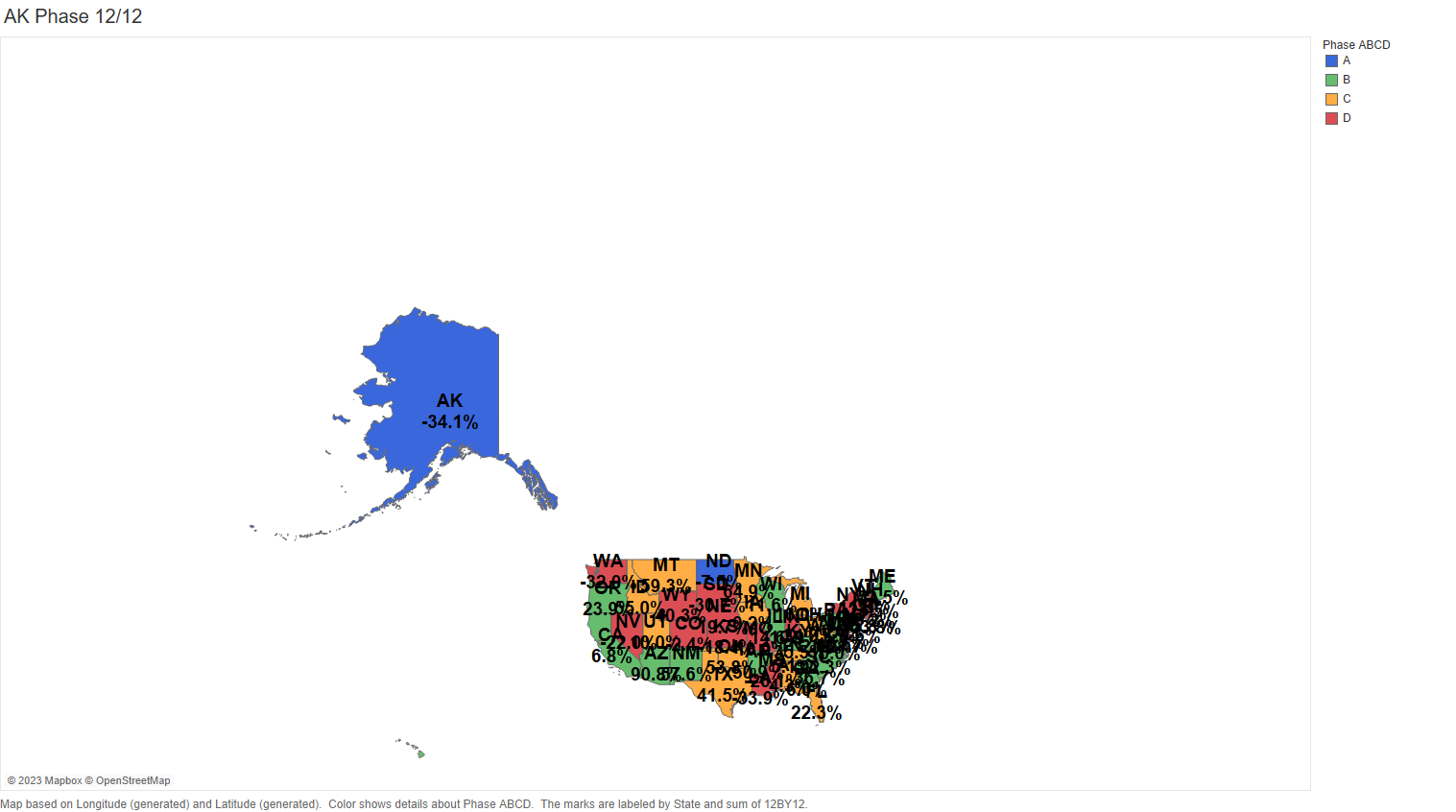 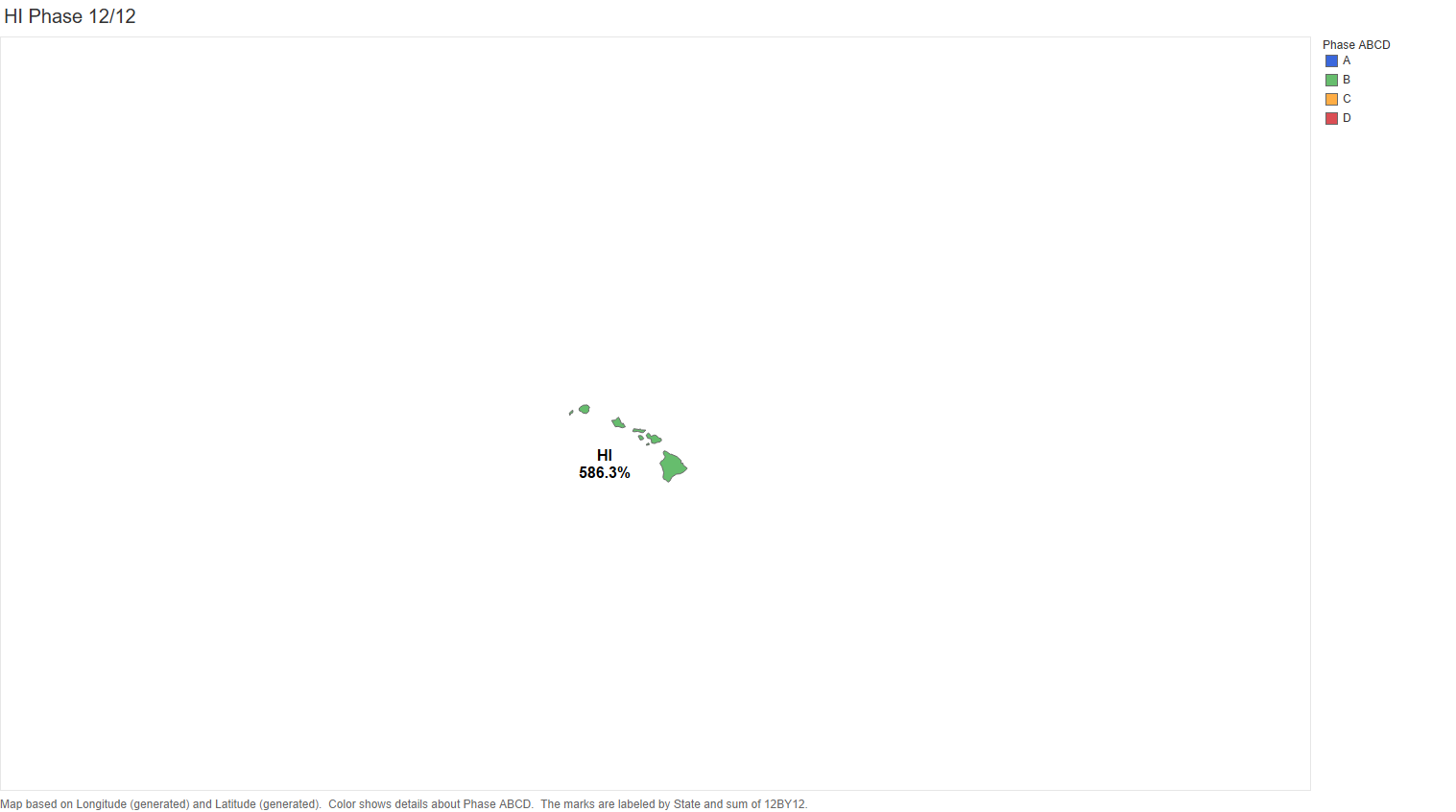 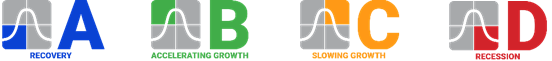 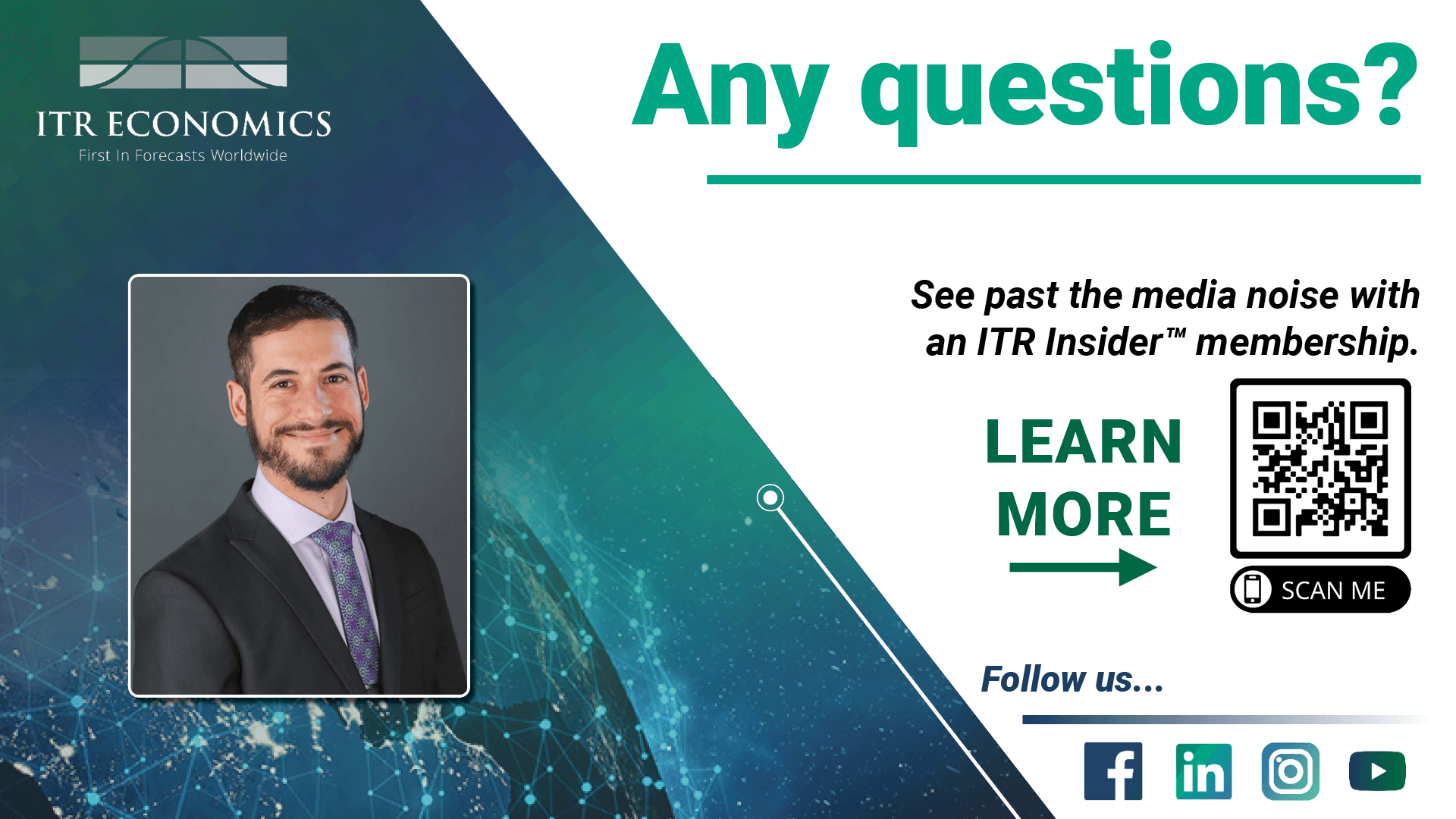